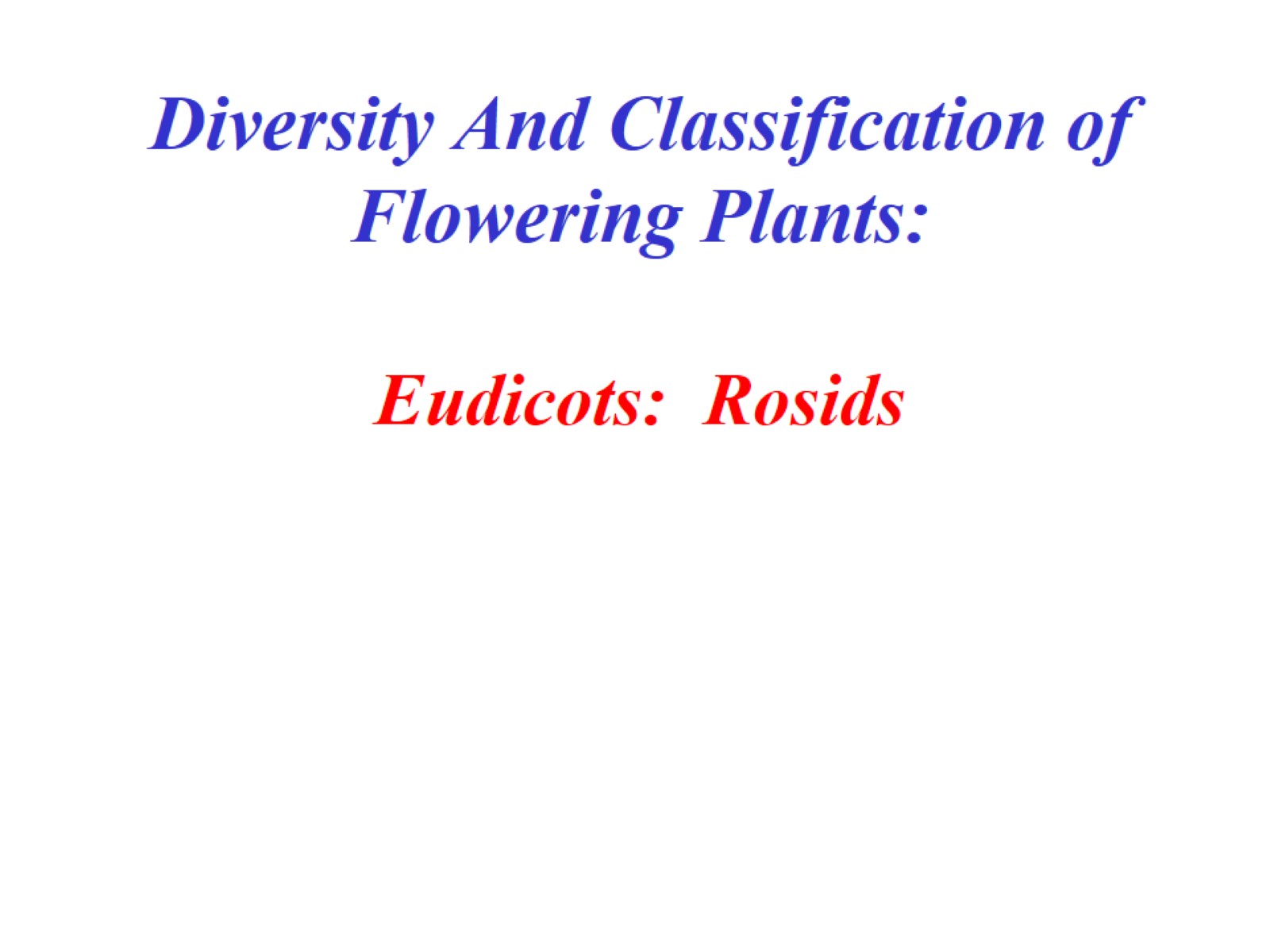 Diversity And Classification of Flowering Plants: Eudicots:  Rosids
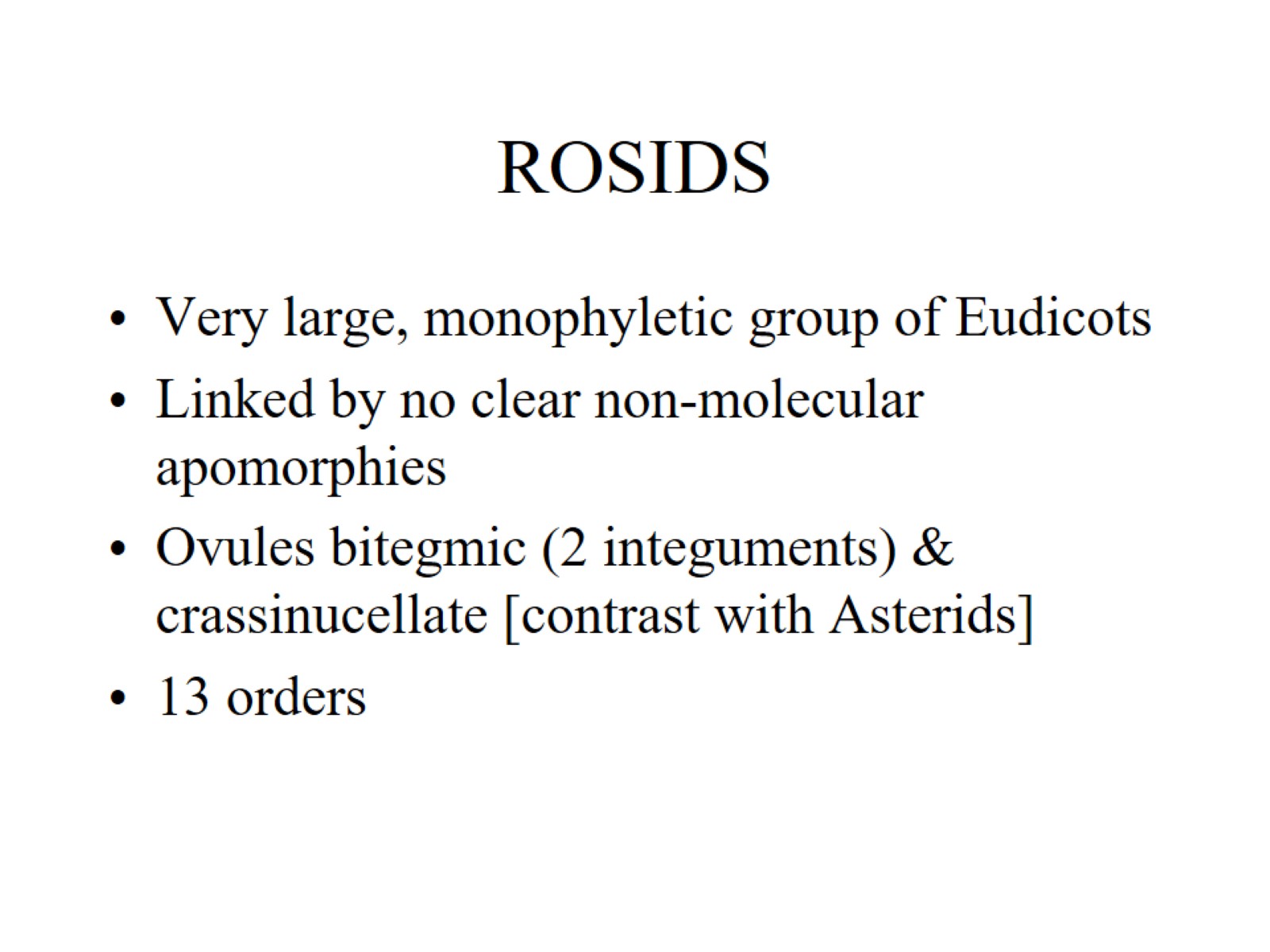 ROSIDS
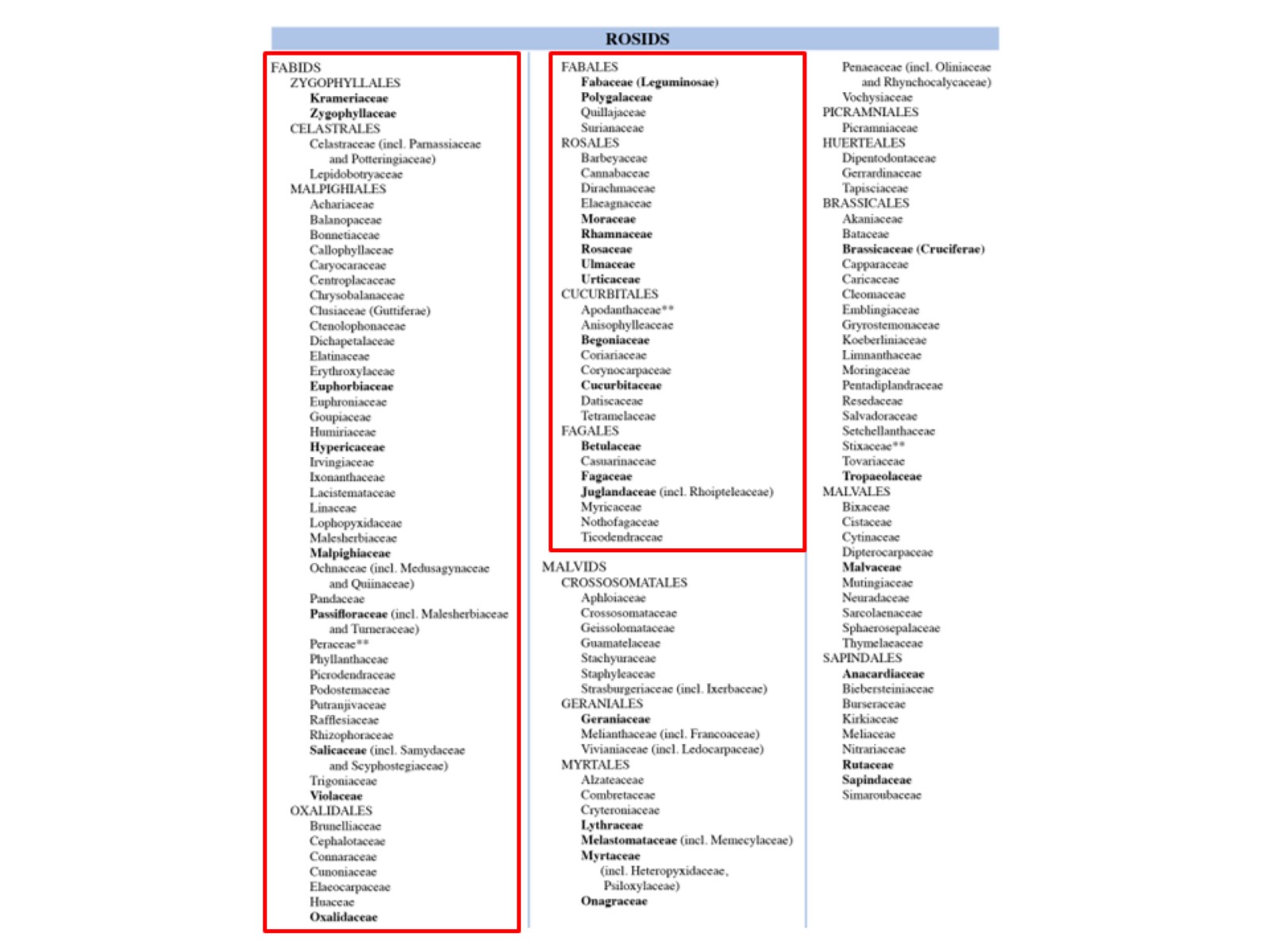 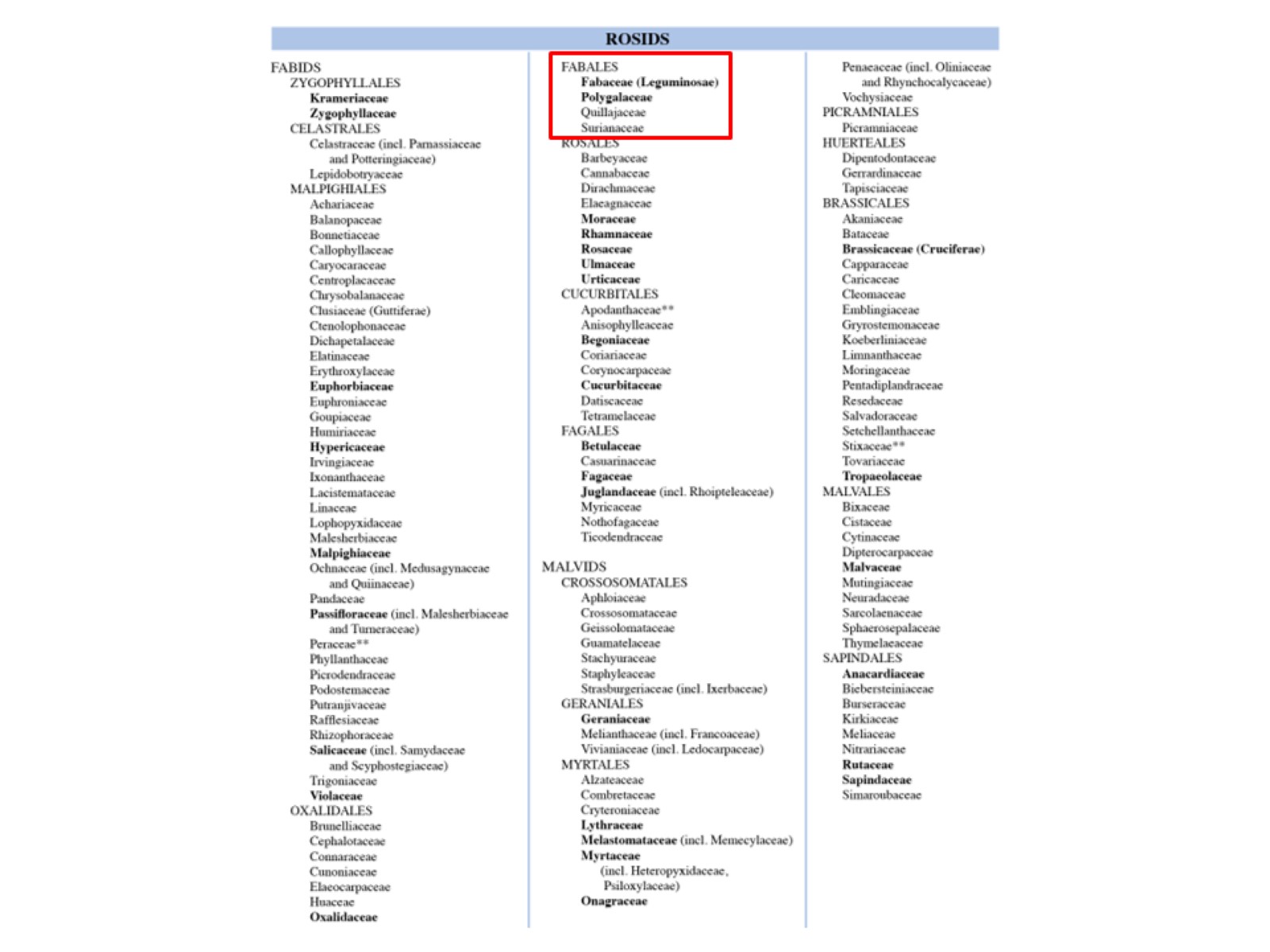 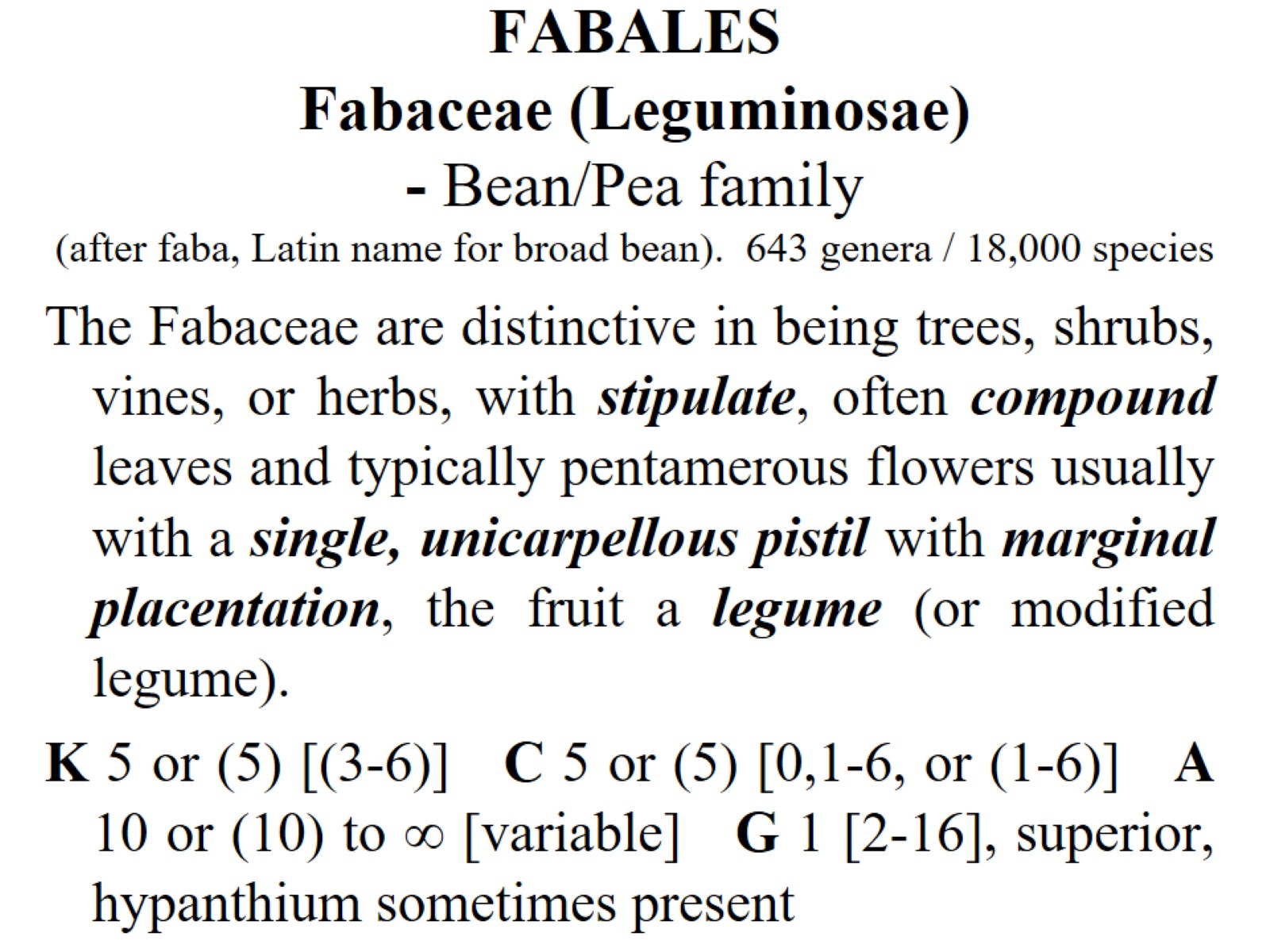 FABALESFabaceae (Leguminosae) - Bean/Pea family (after faba, Latin name for broad bean).  643 genera / 18,000 species
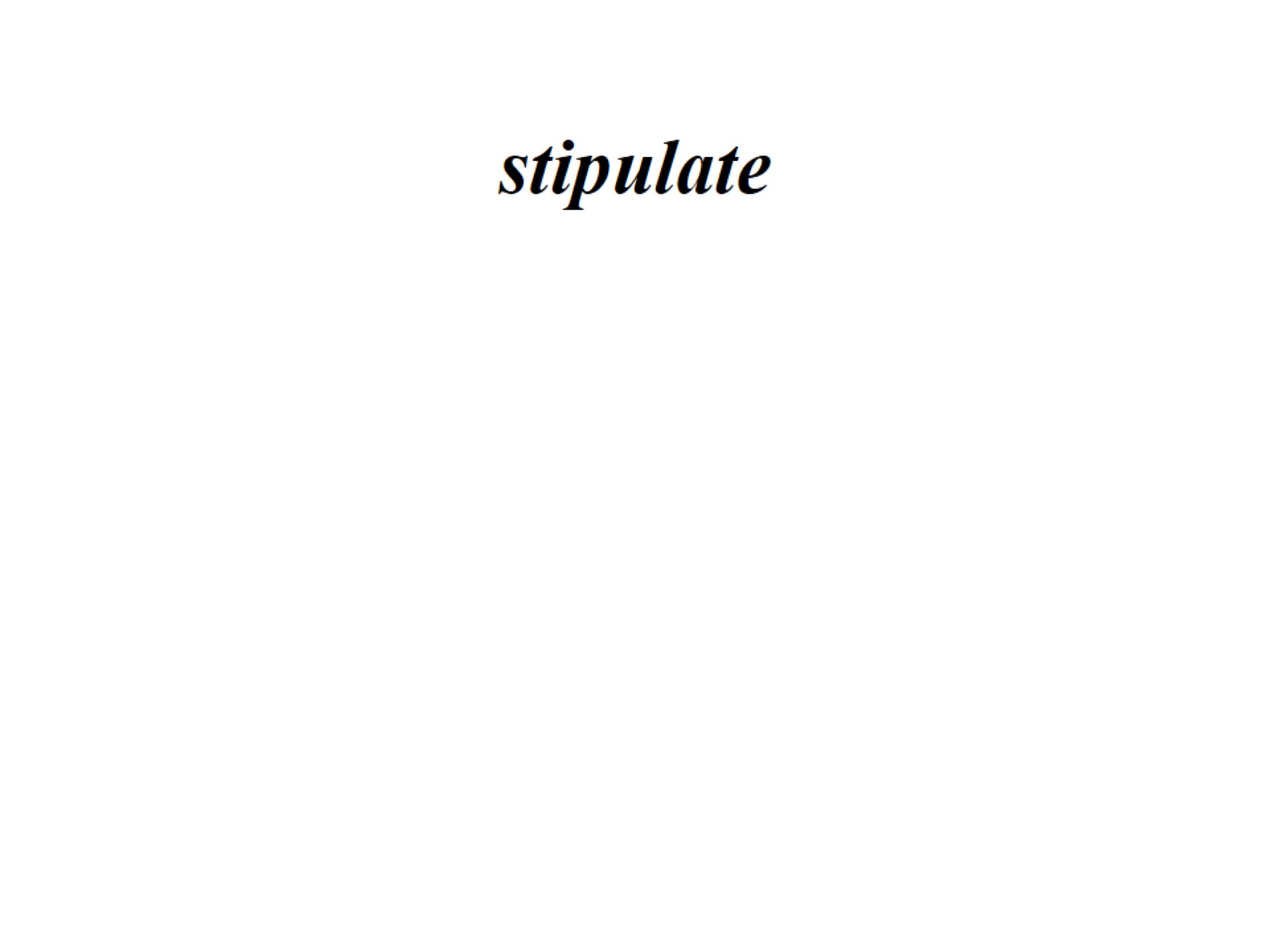 stipulate
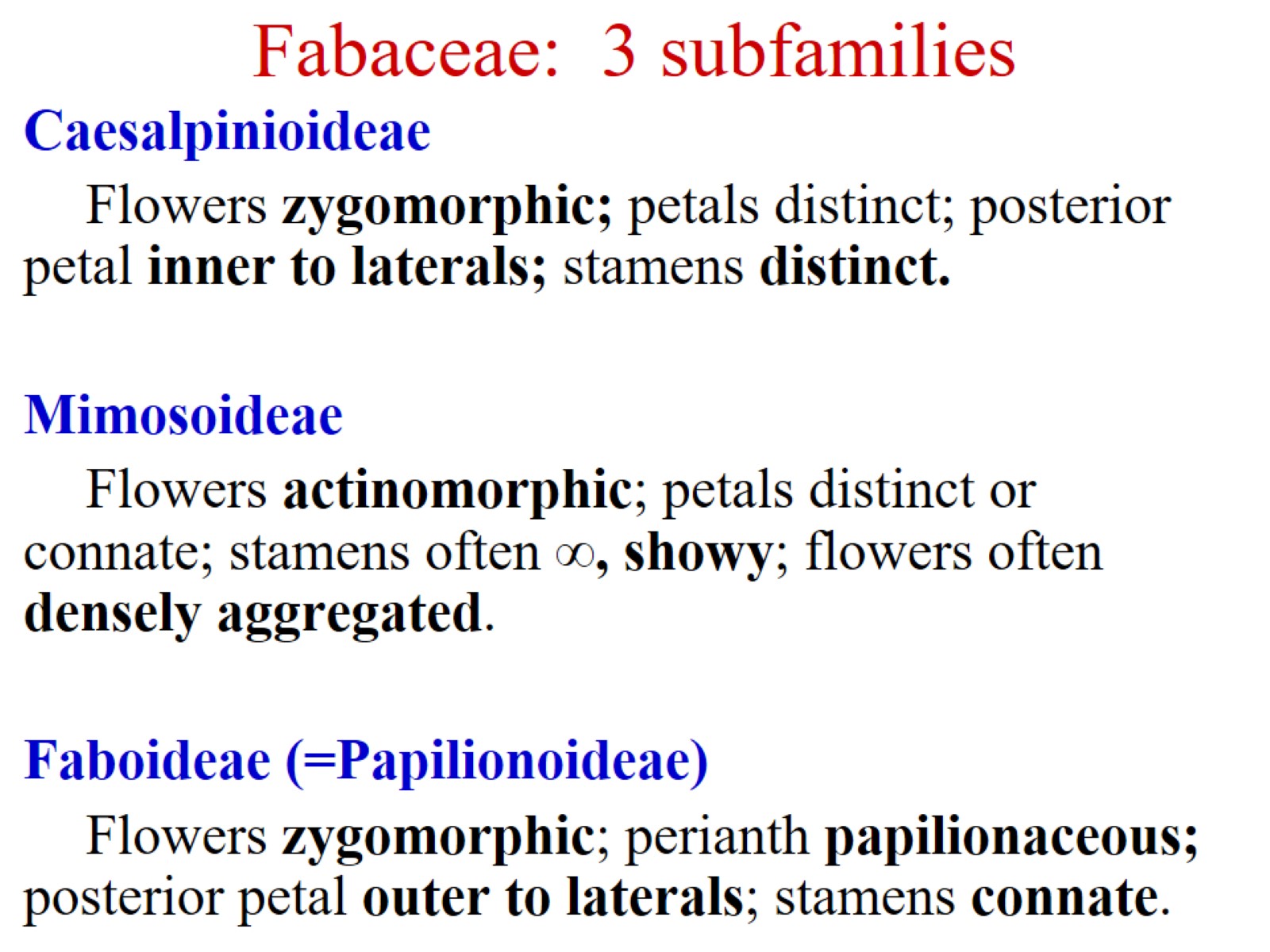 Fabaceae:  3 subfamilies
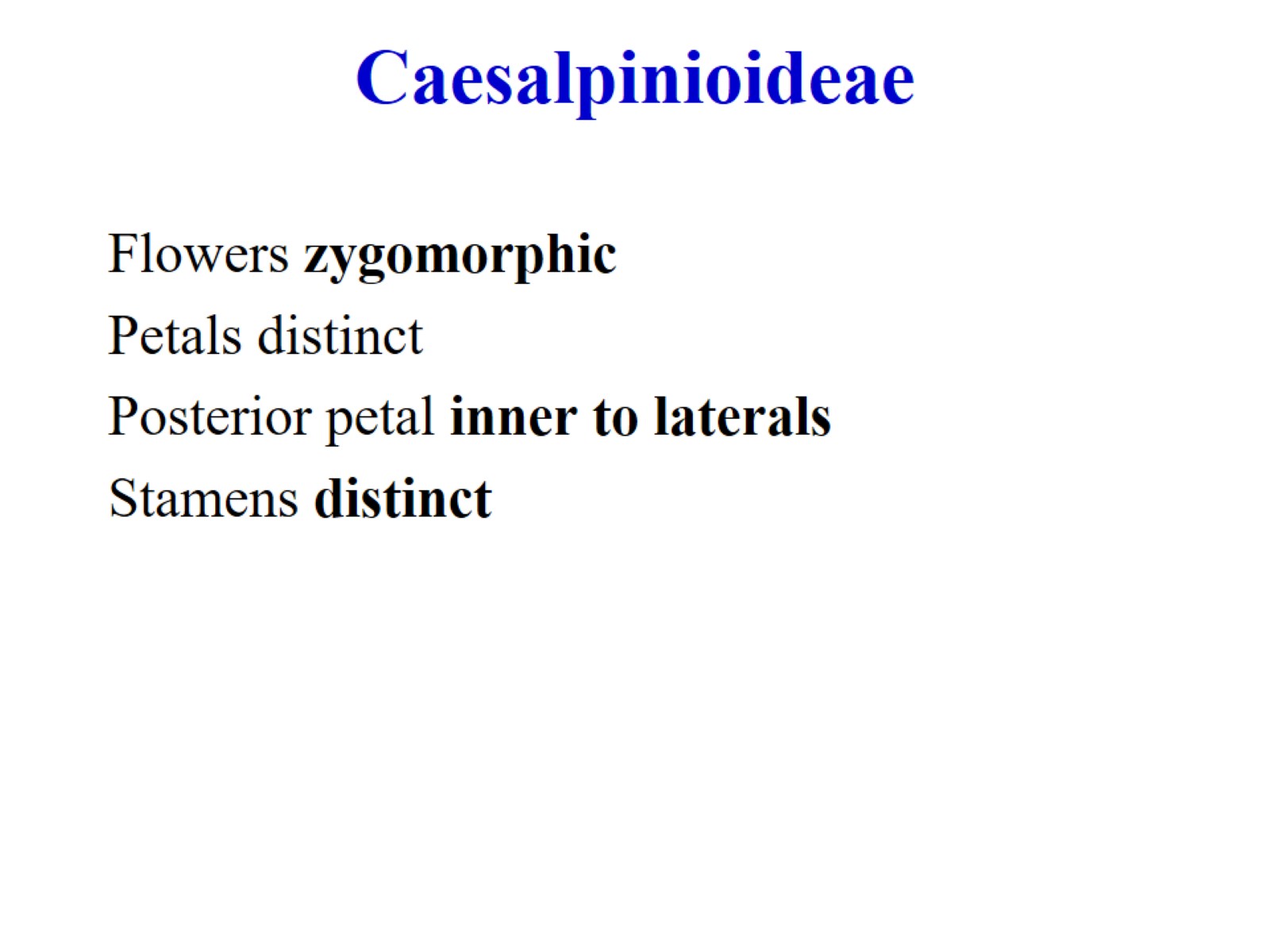 Caesalpinioideae
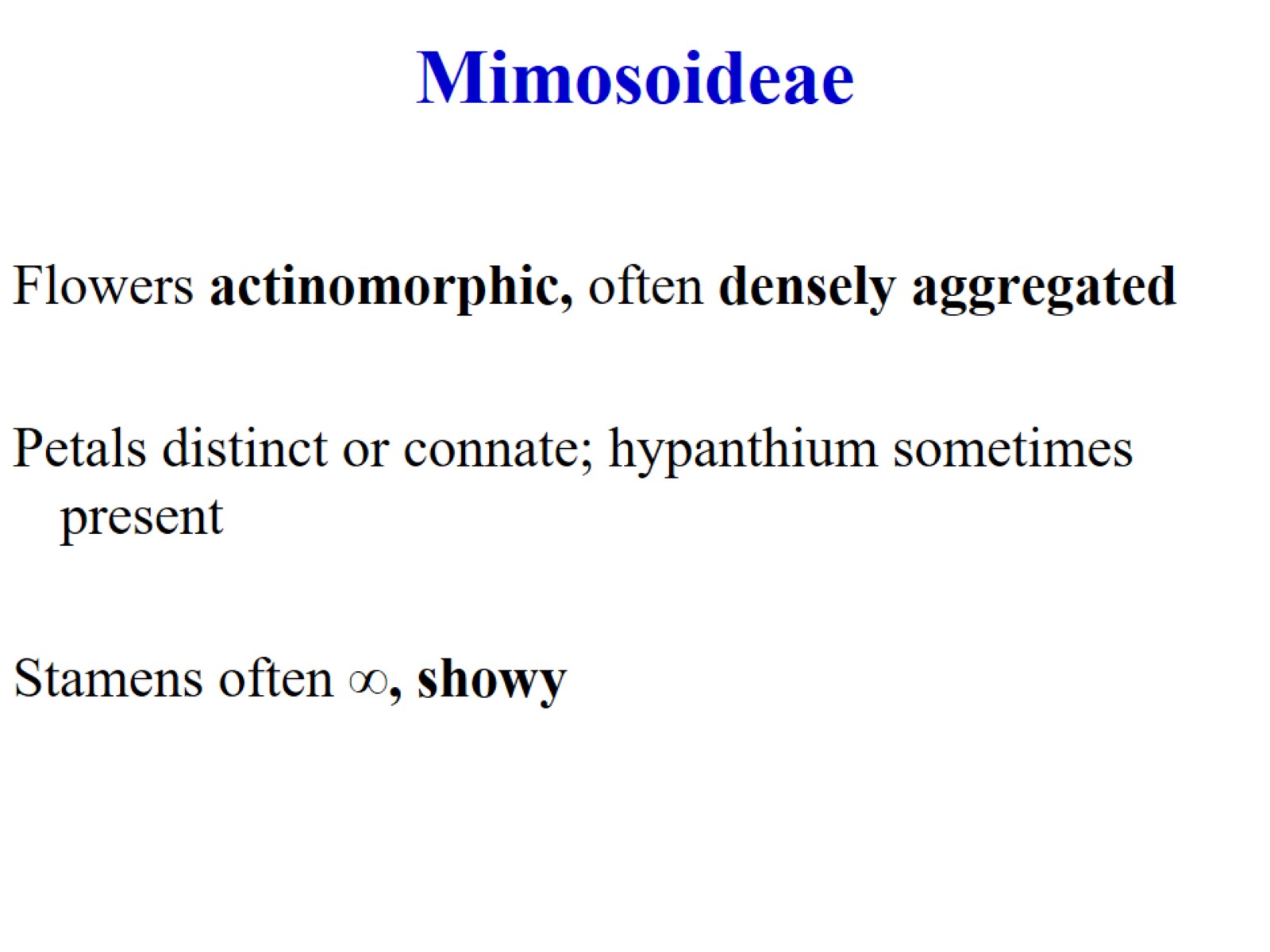 Mimosoideae
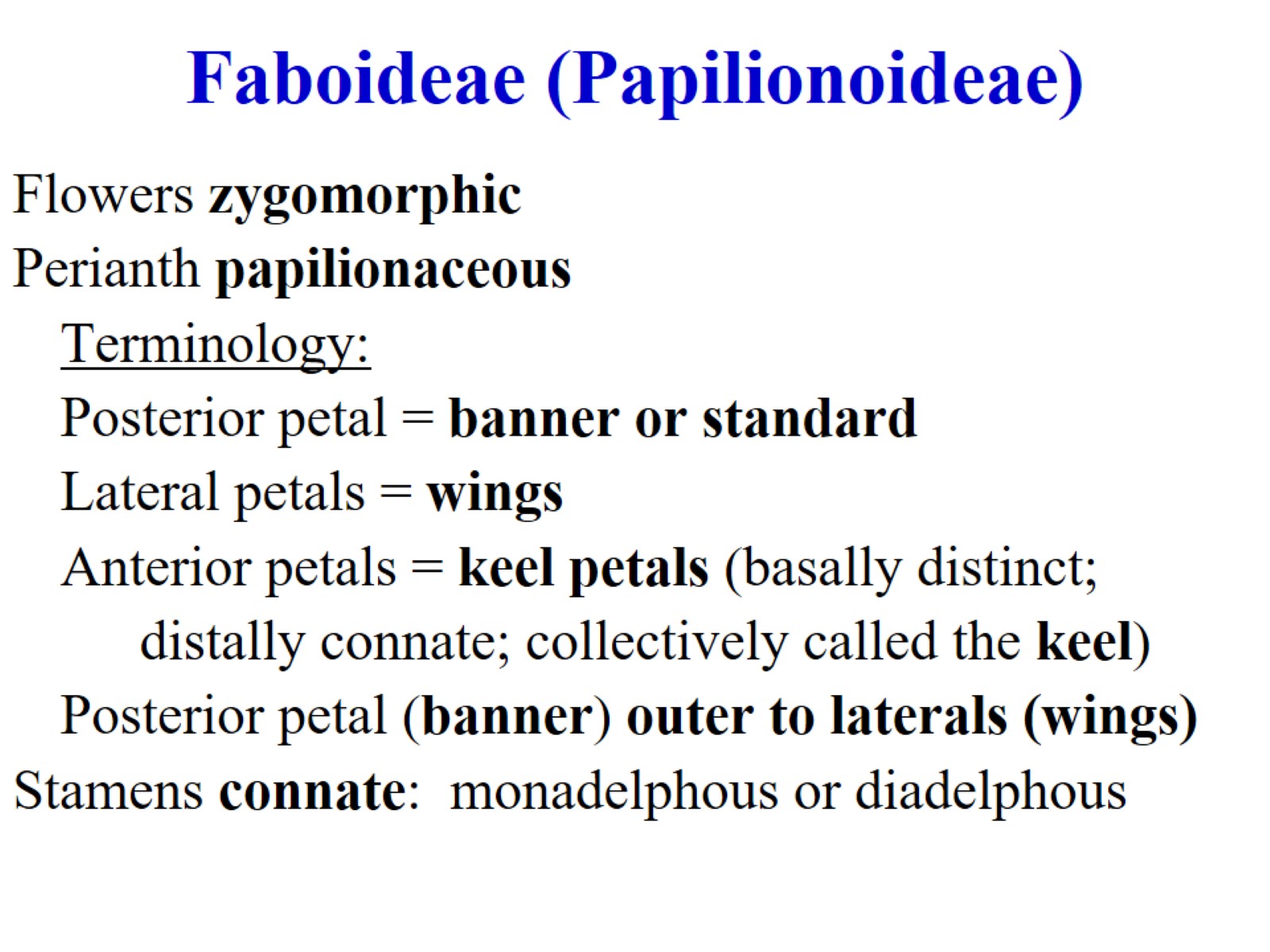 Faboideae (Papilionoideae)
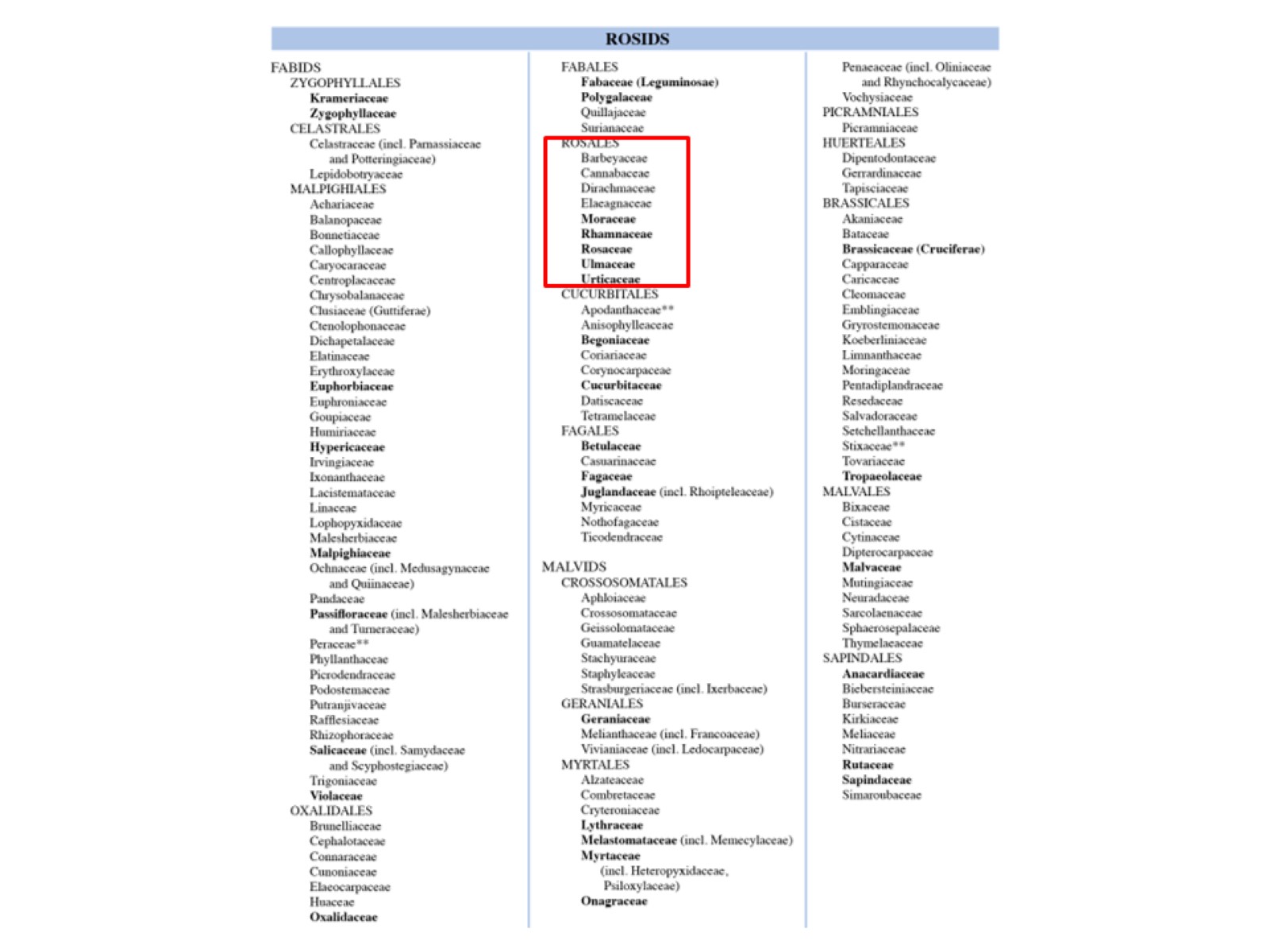 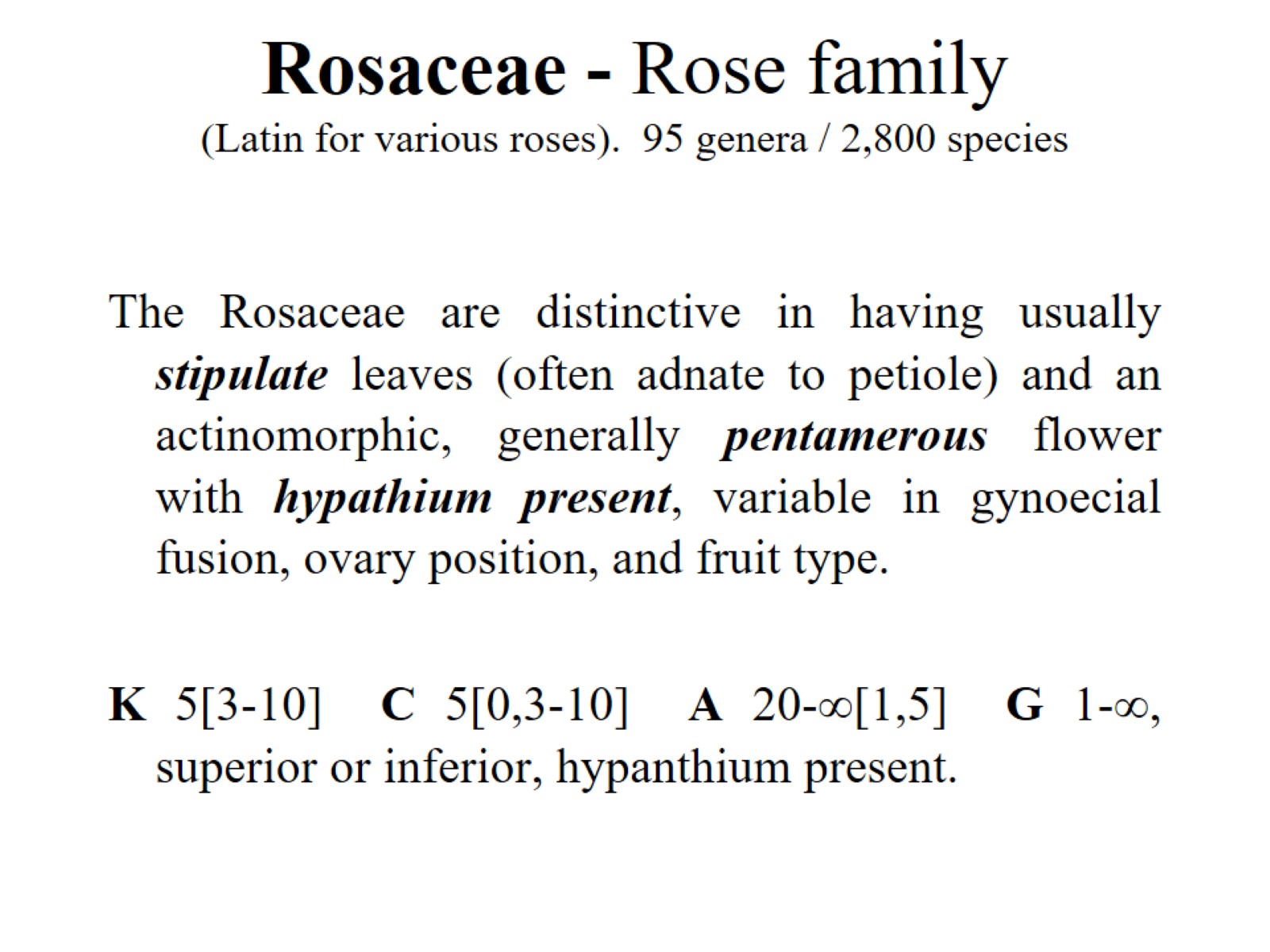 Rosaceae - Rose family (Latin for various roses).  95 genera / 2,800 species
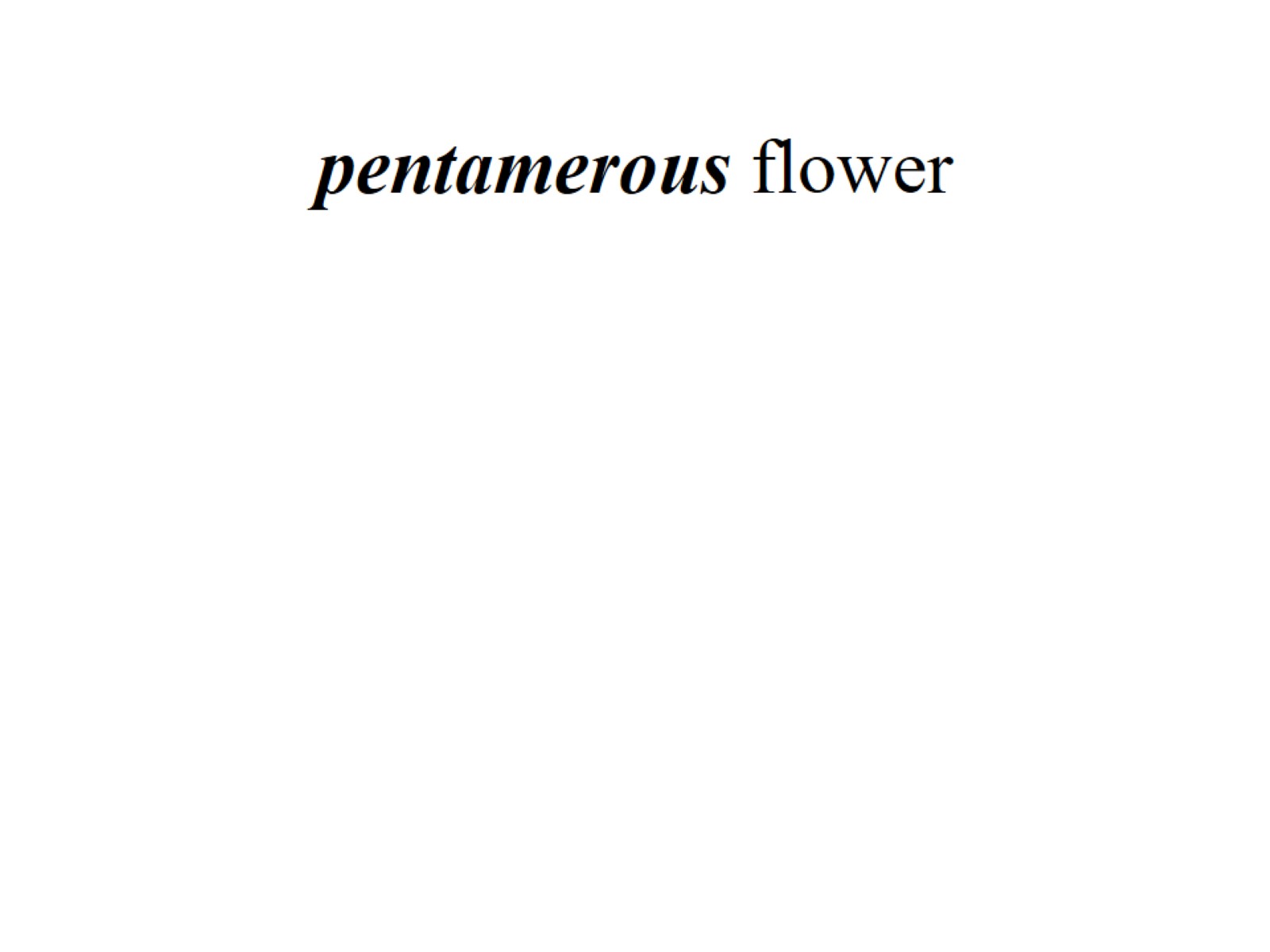 pentamerous flower
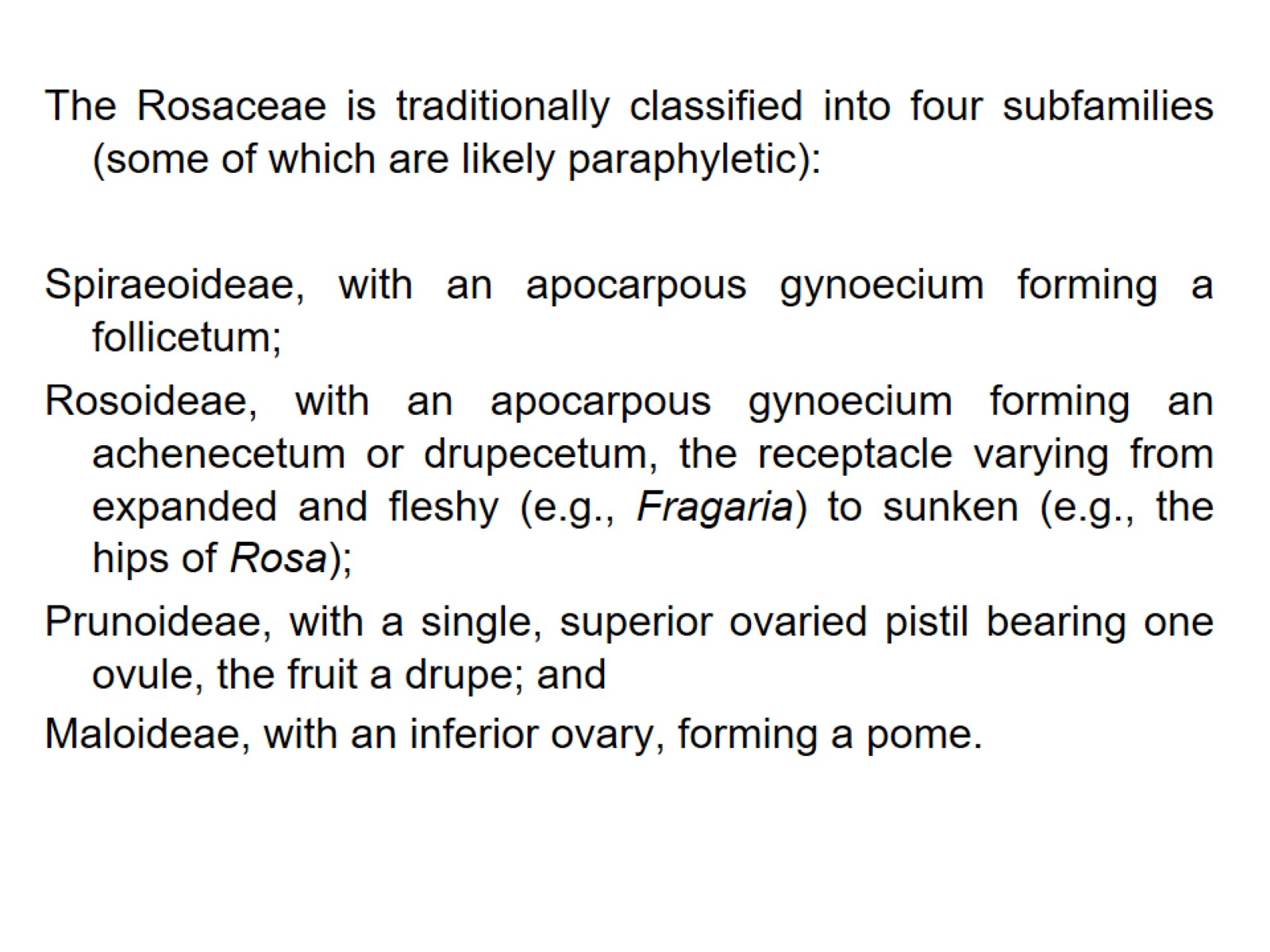 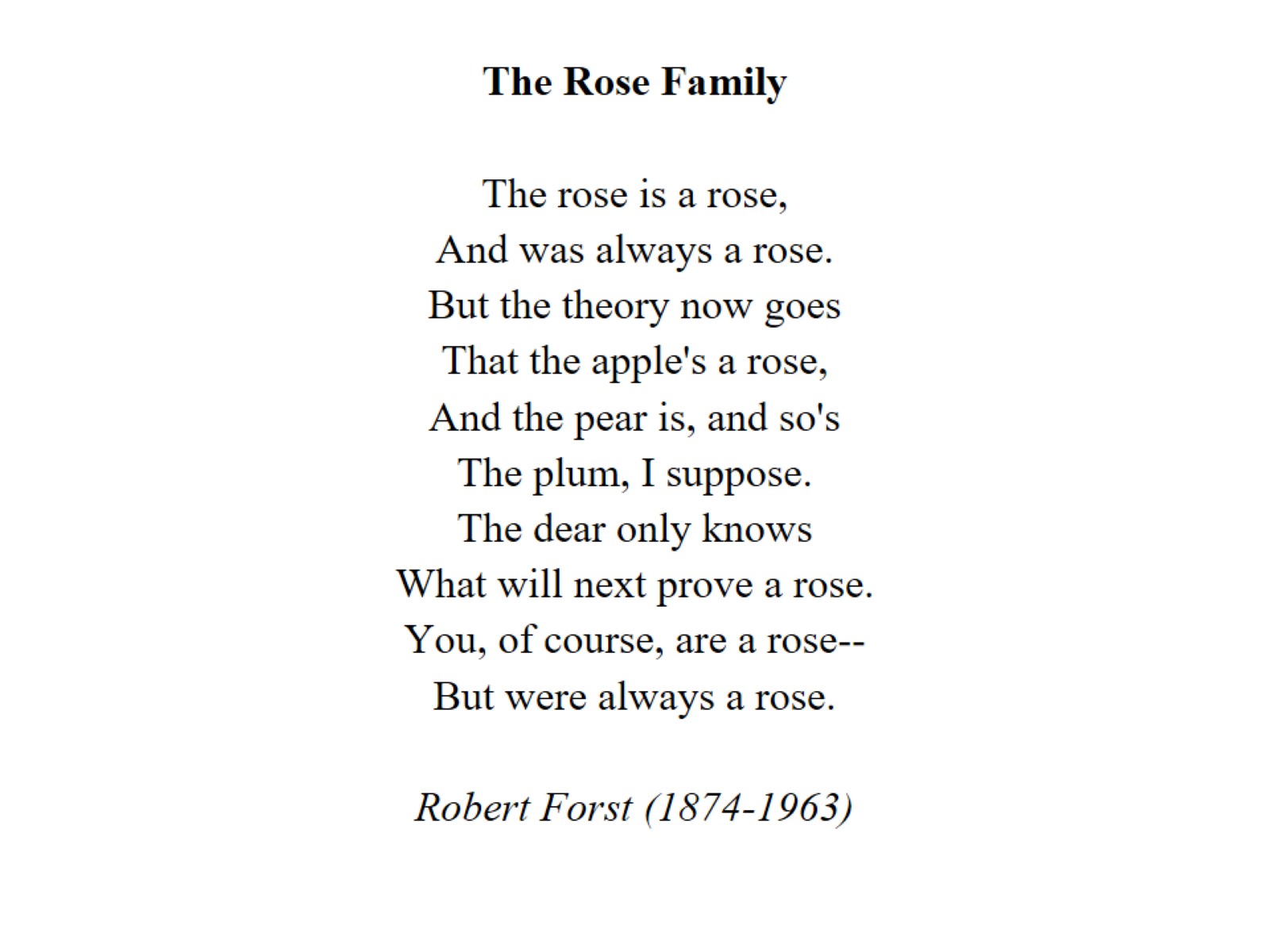 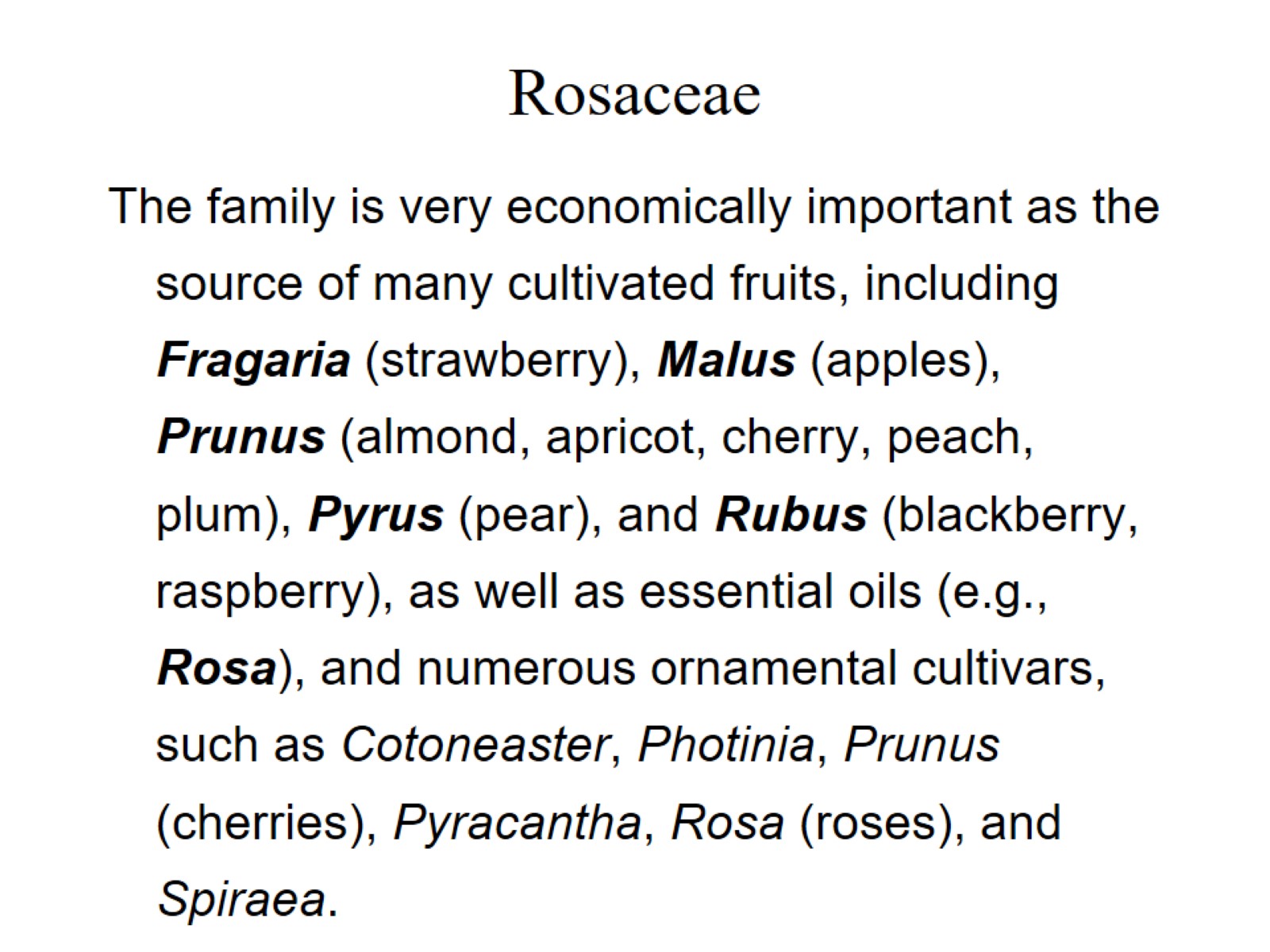 Rosaceae
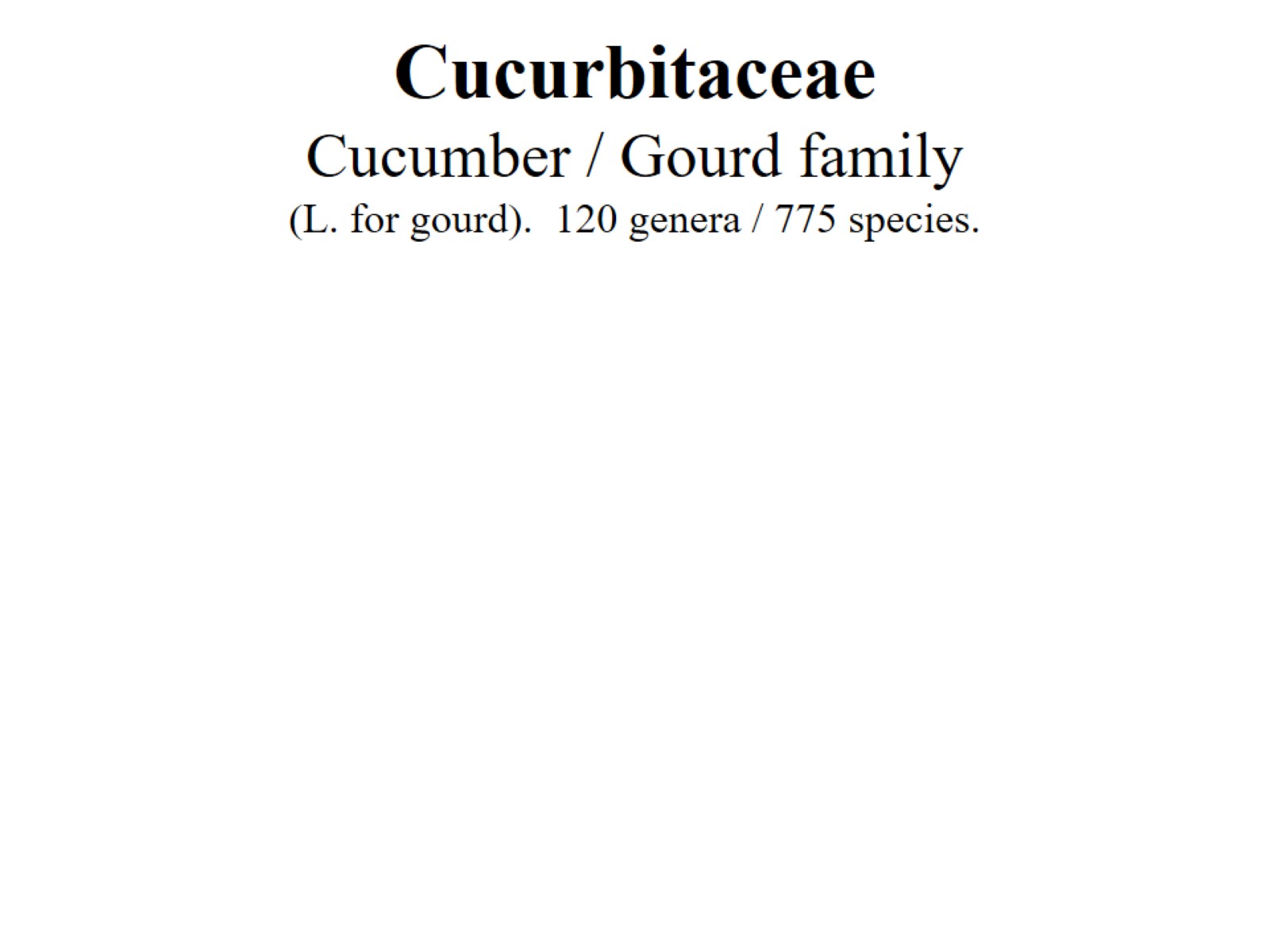 CucurbitaceaeCucumber / Gourd family  (L. for gourd).  120 genera / 775 species.
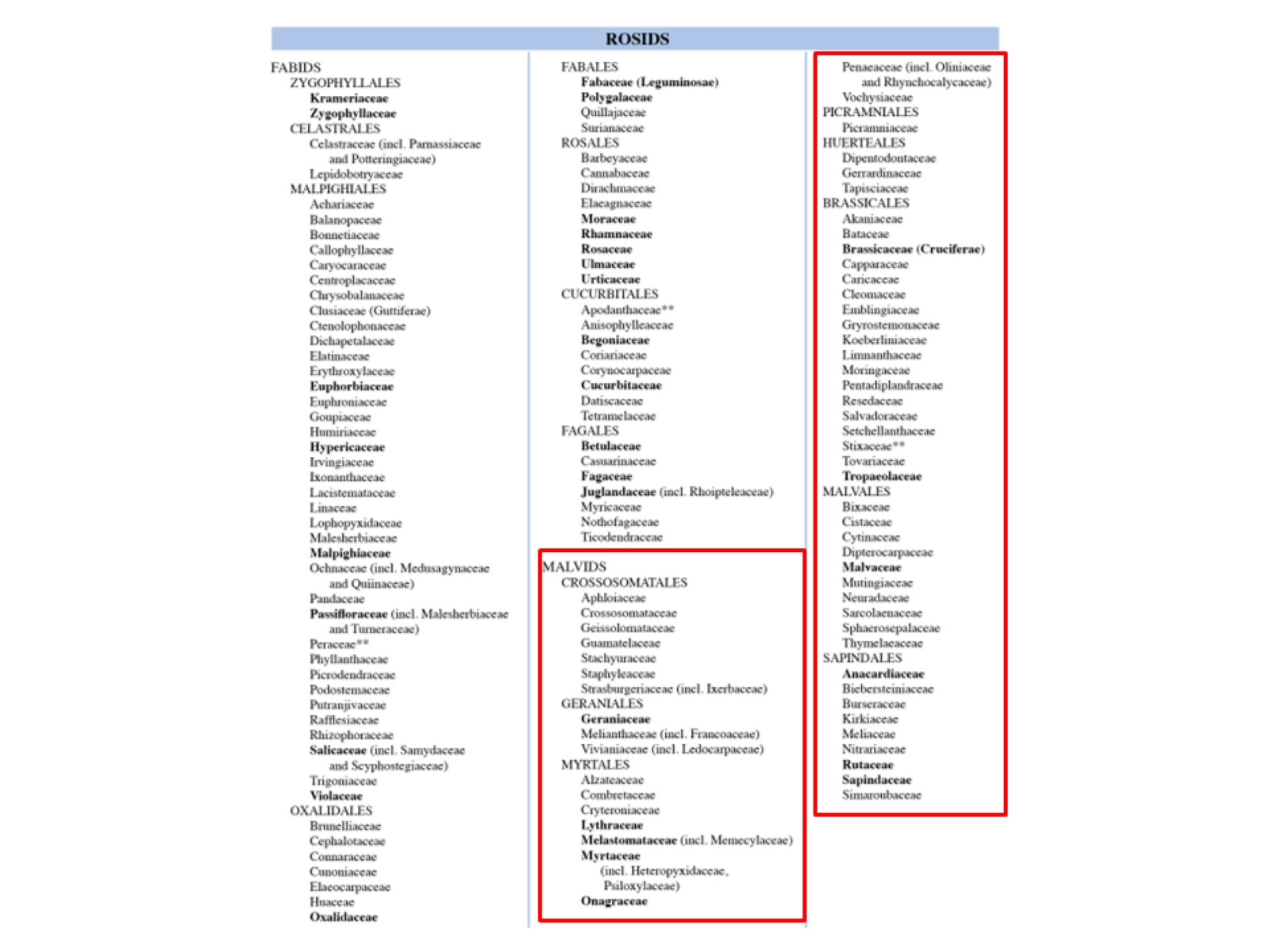 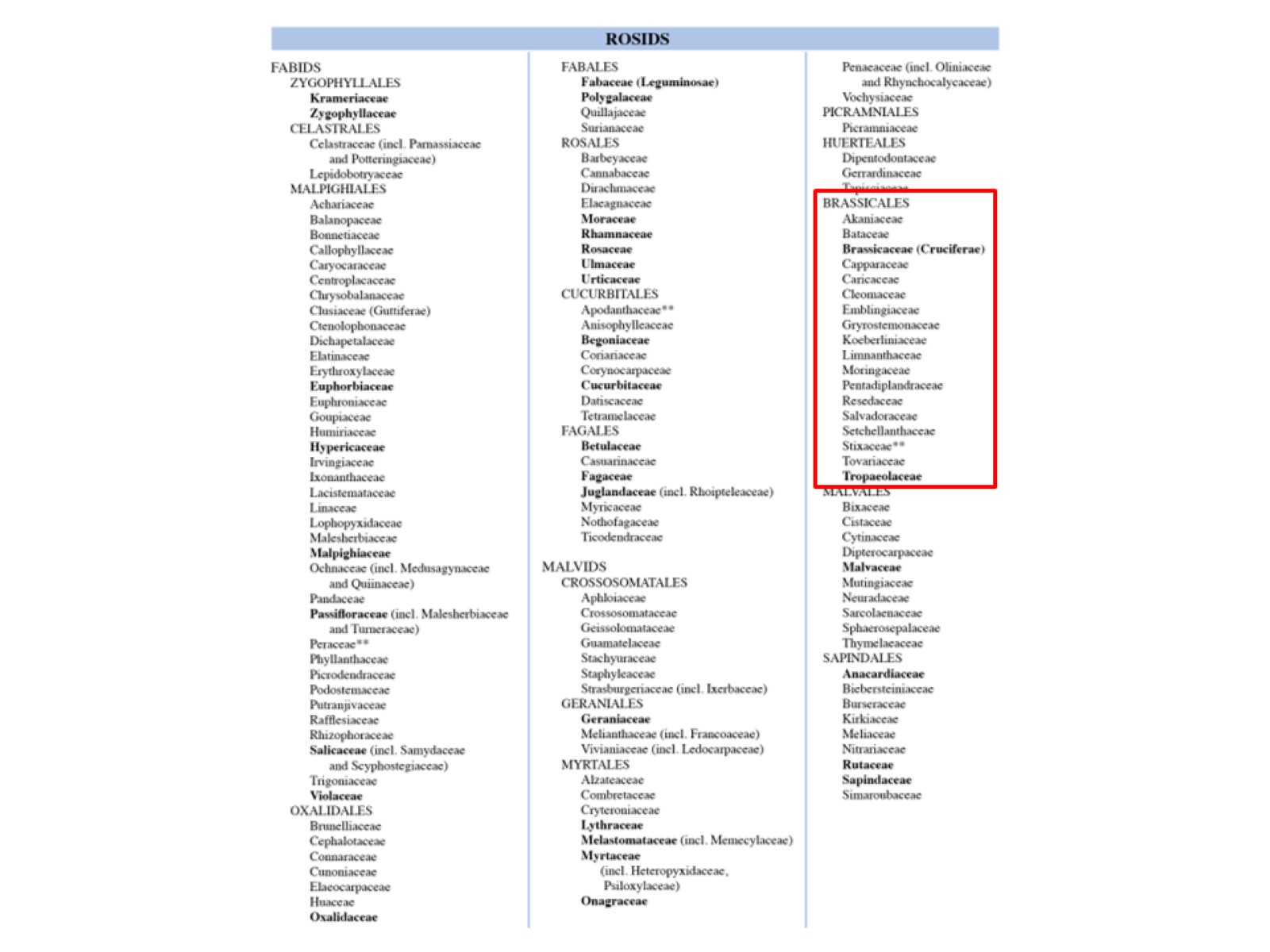 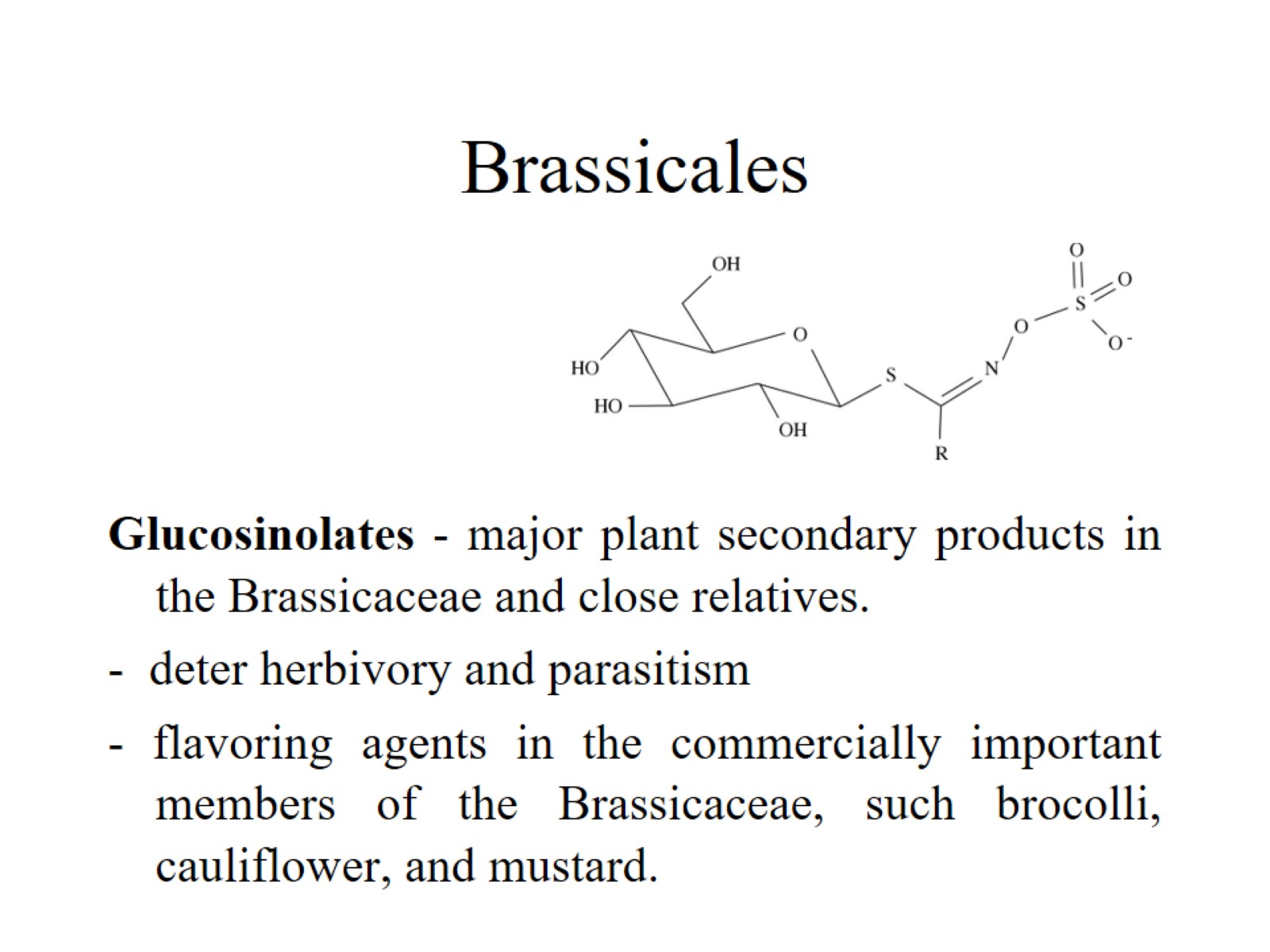 Brassicales
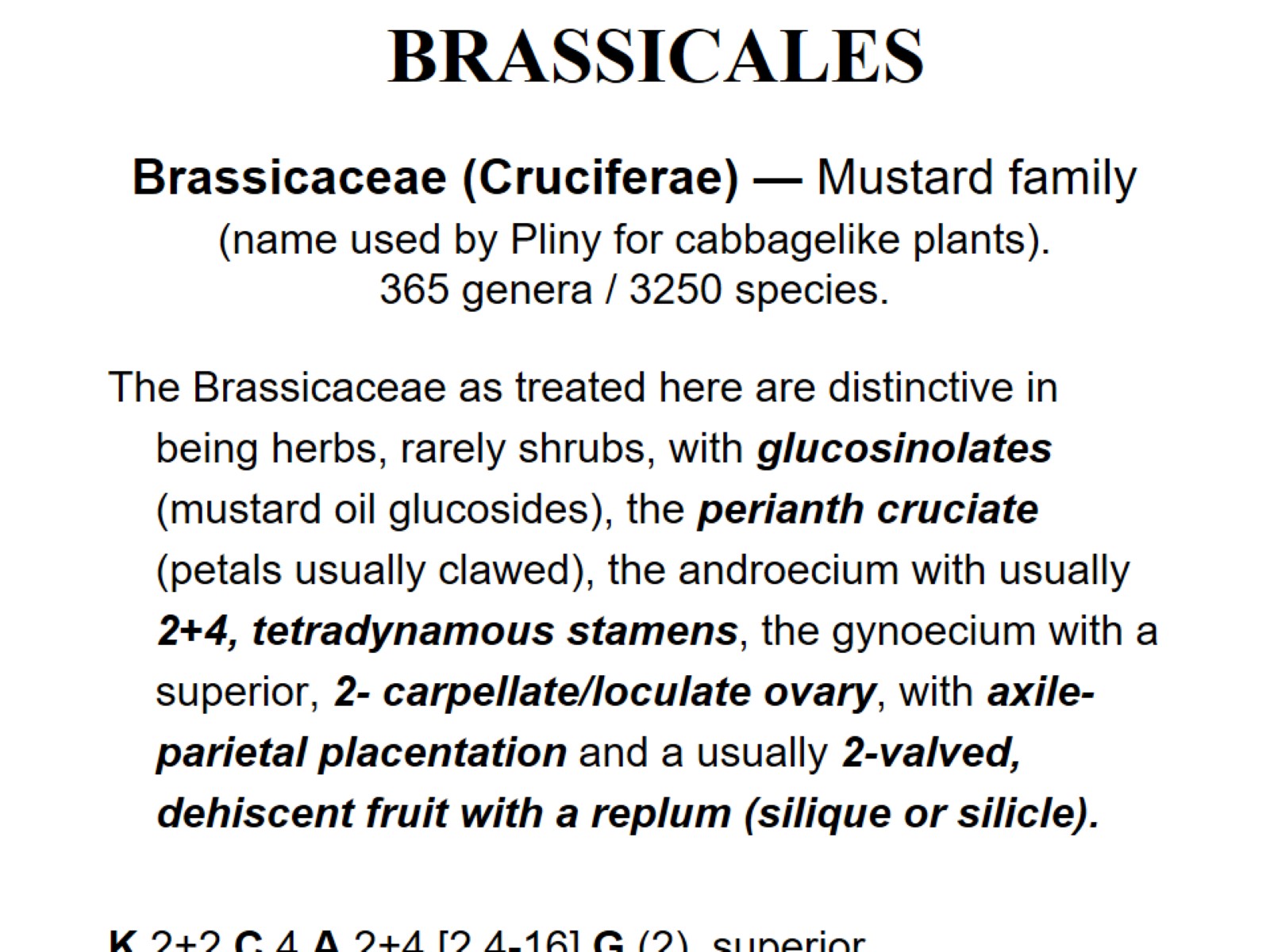 Brassicaceae (Cruciferae) — Mustard family (name used by Pliny for cabbagelike plants). 365 genera / 3250 species.
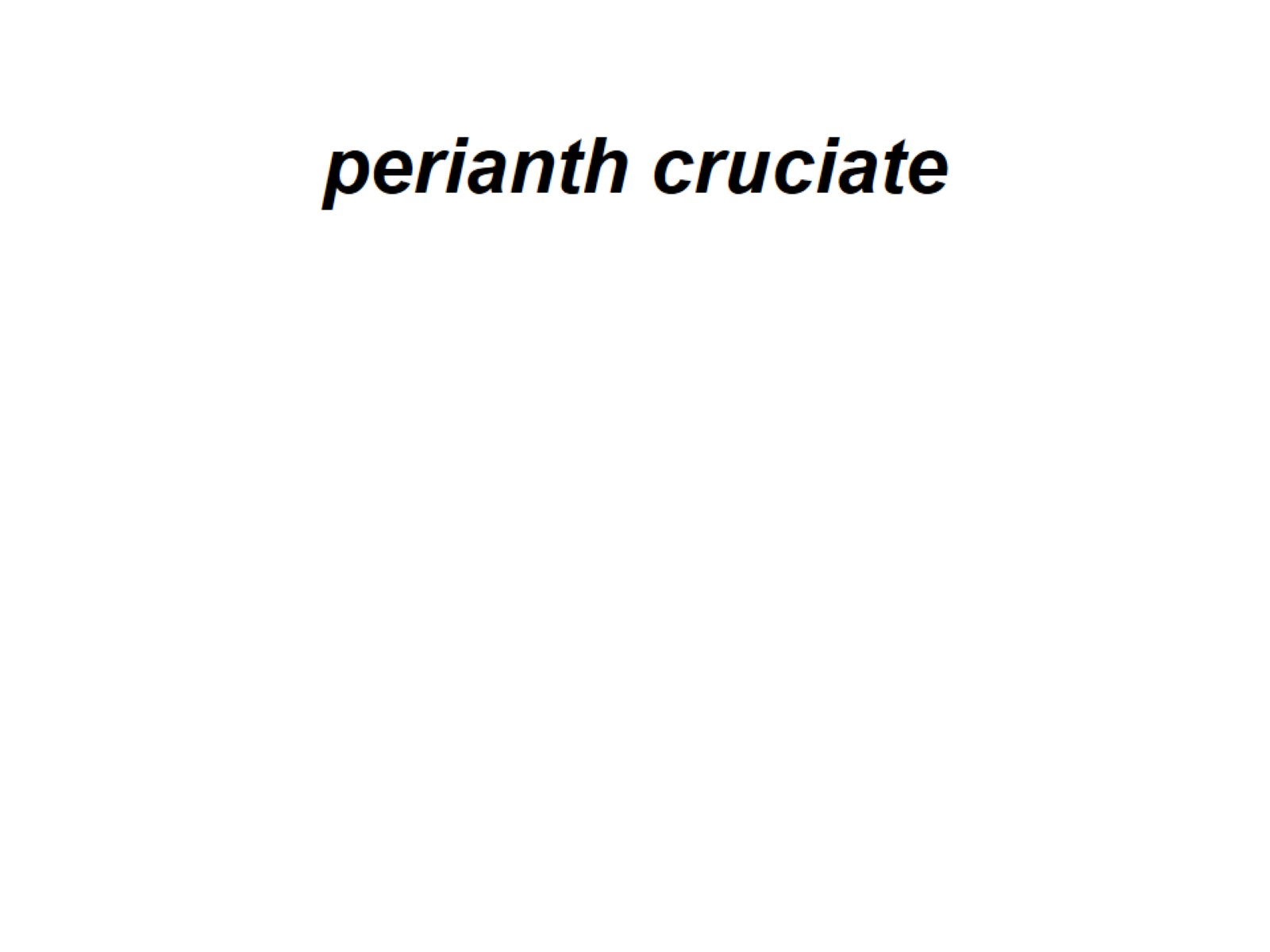 perianth cruciate
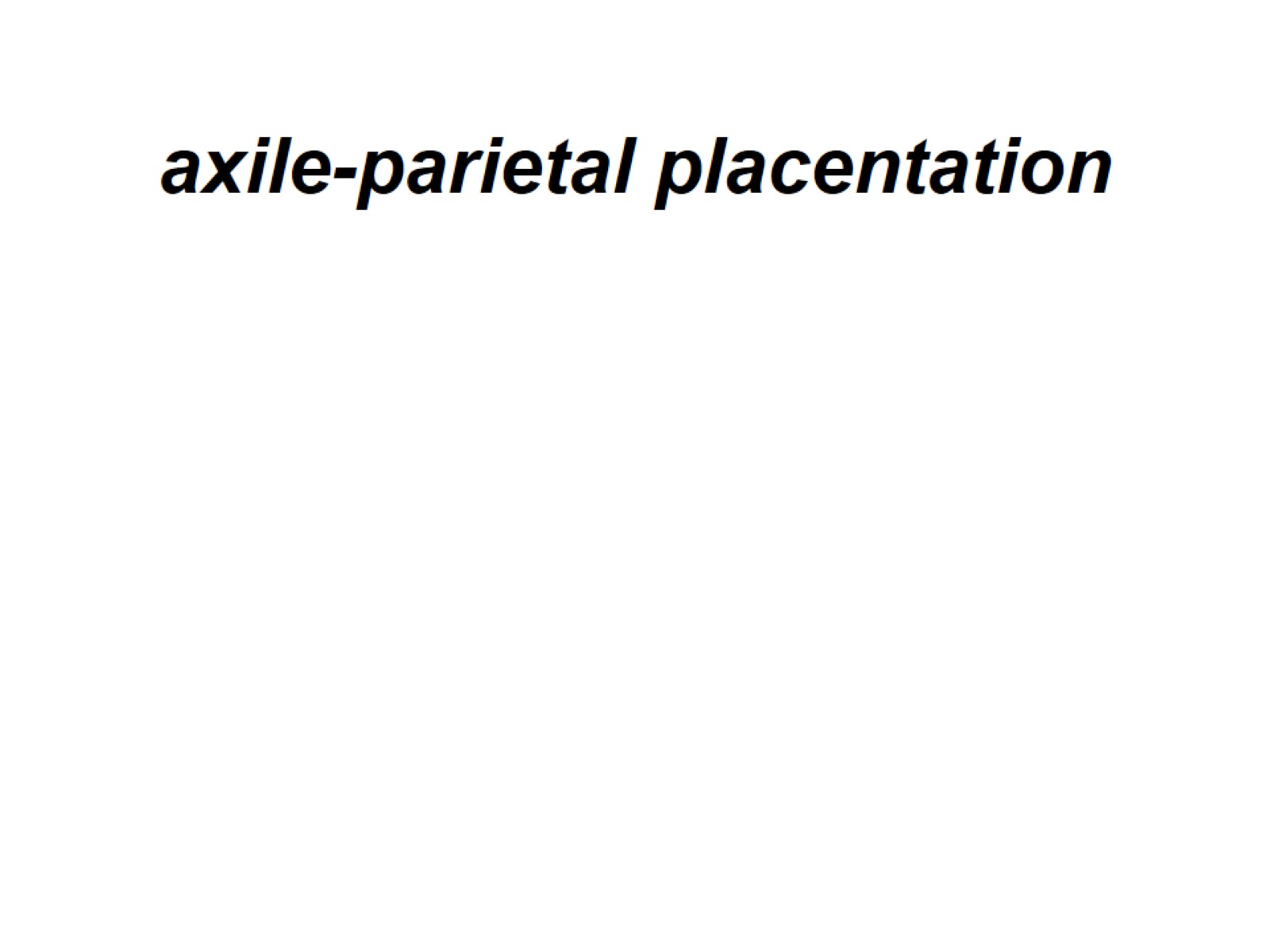 axile-parietal placentation
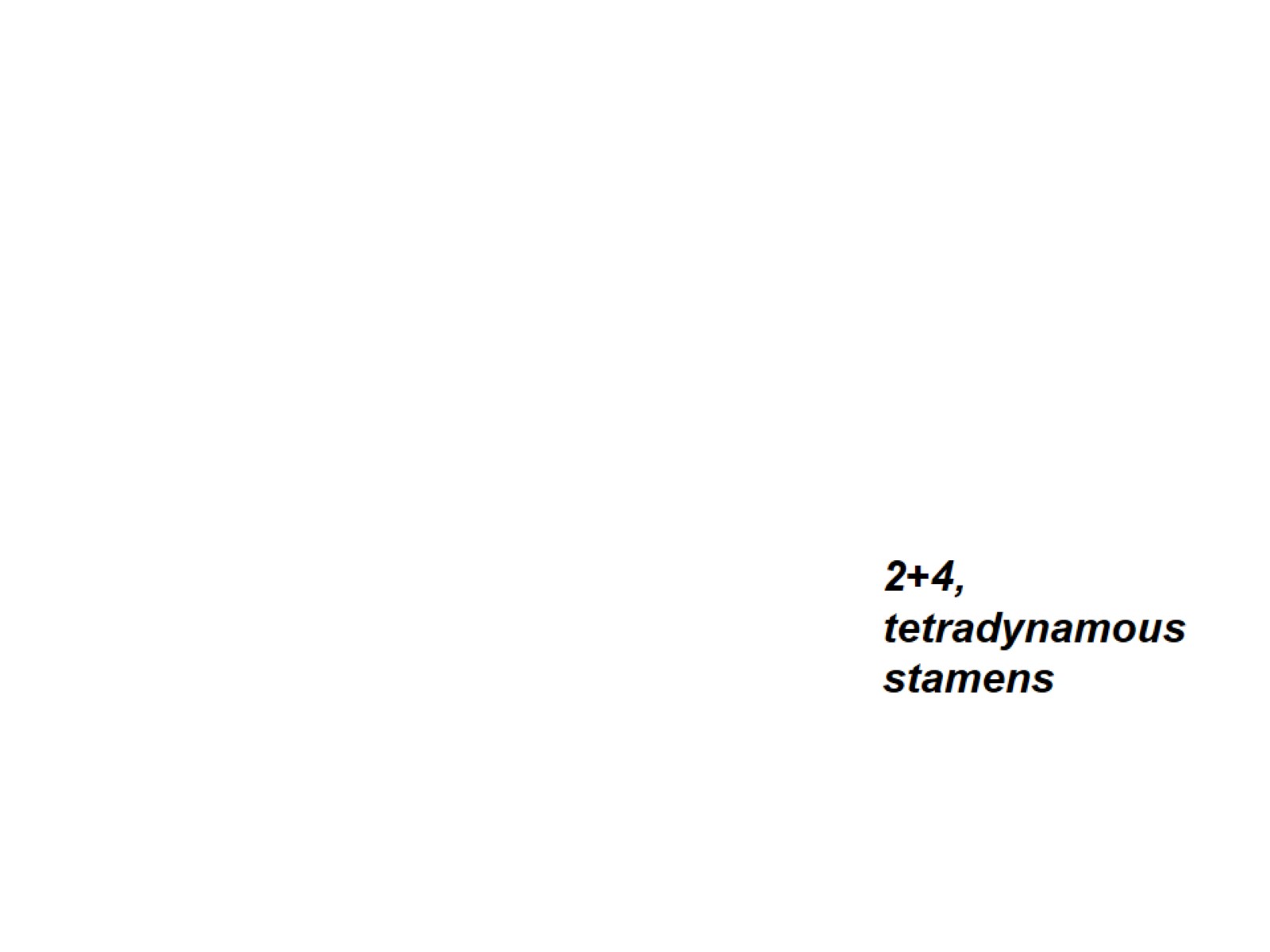 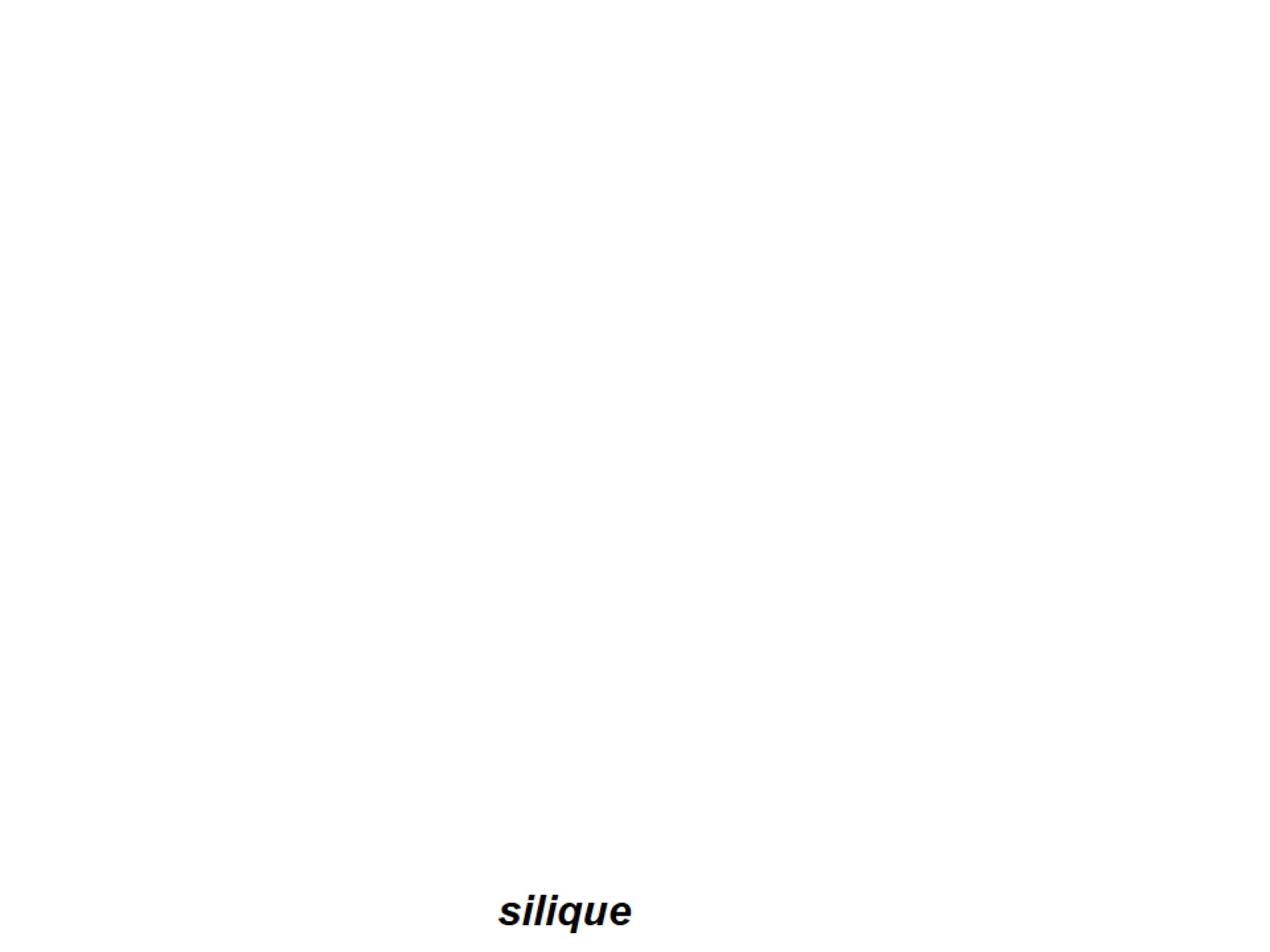 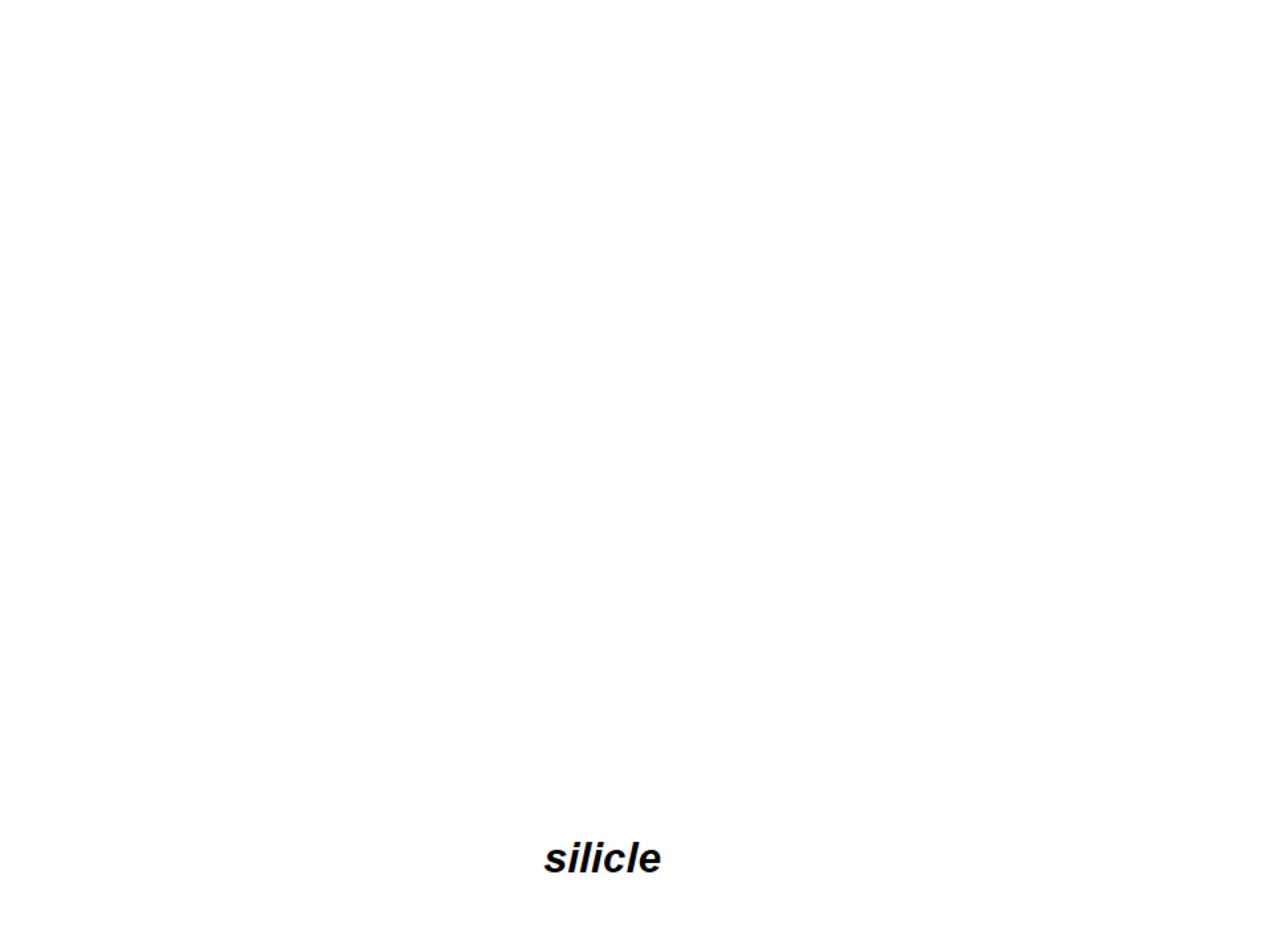 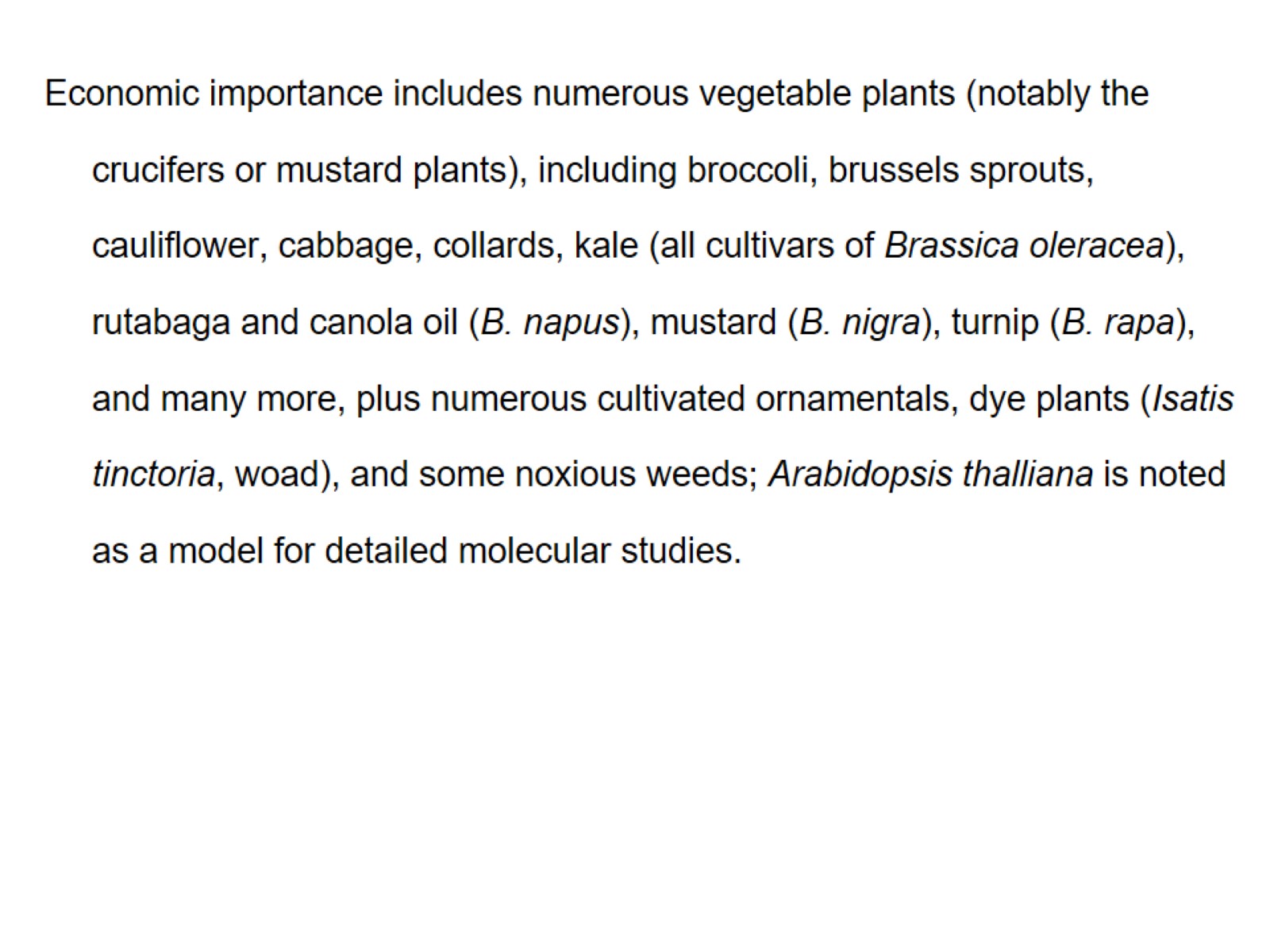 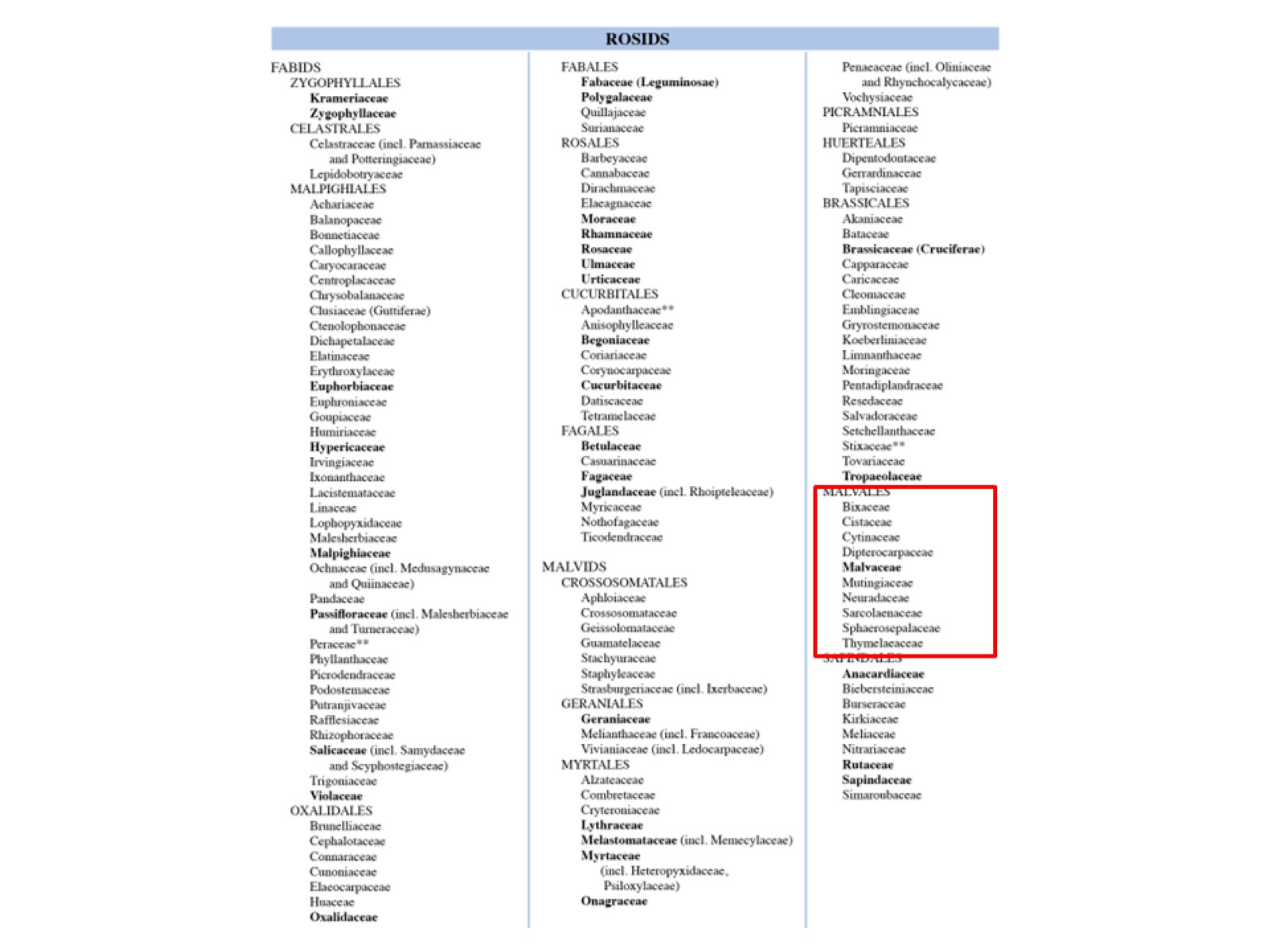 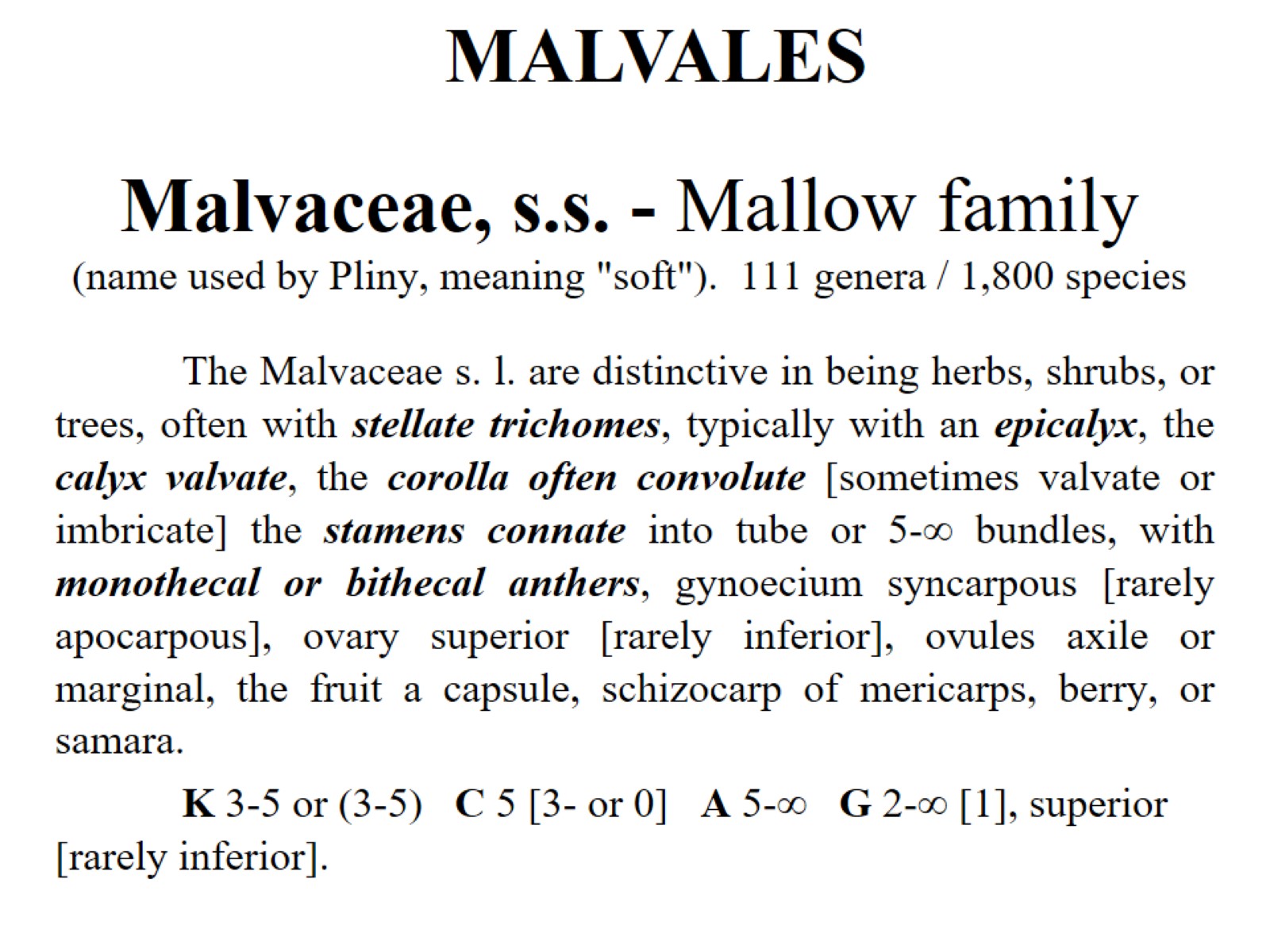 Malvaceae, s.s. - Mallow family (name used by Pliny, meaning "soft").  111 genera / 1,800 species
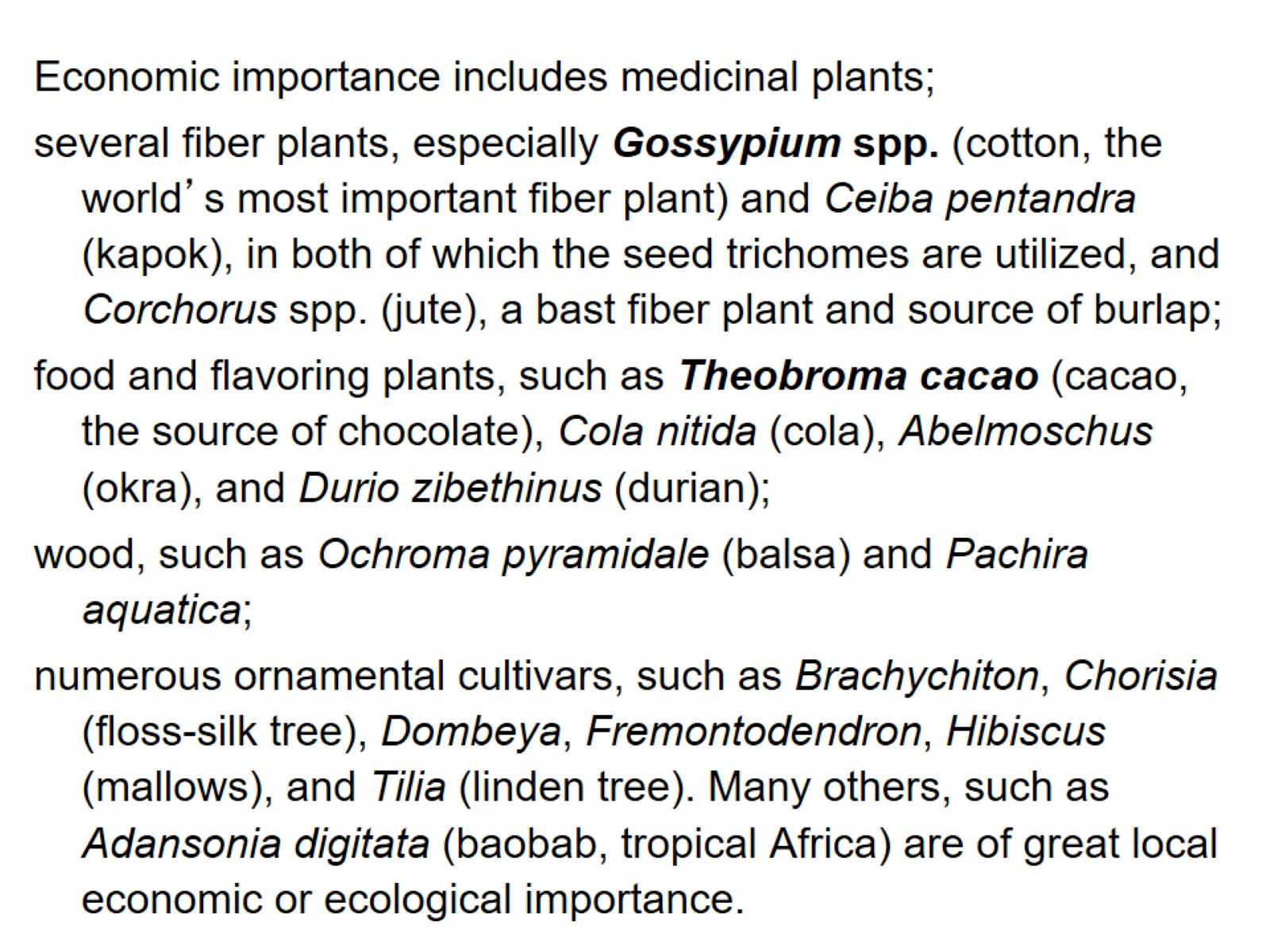 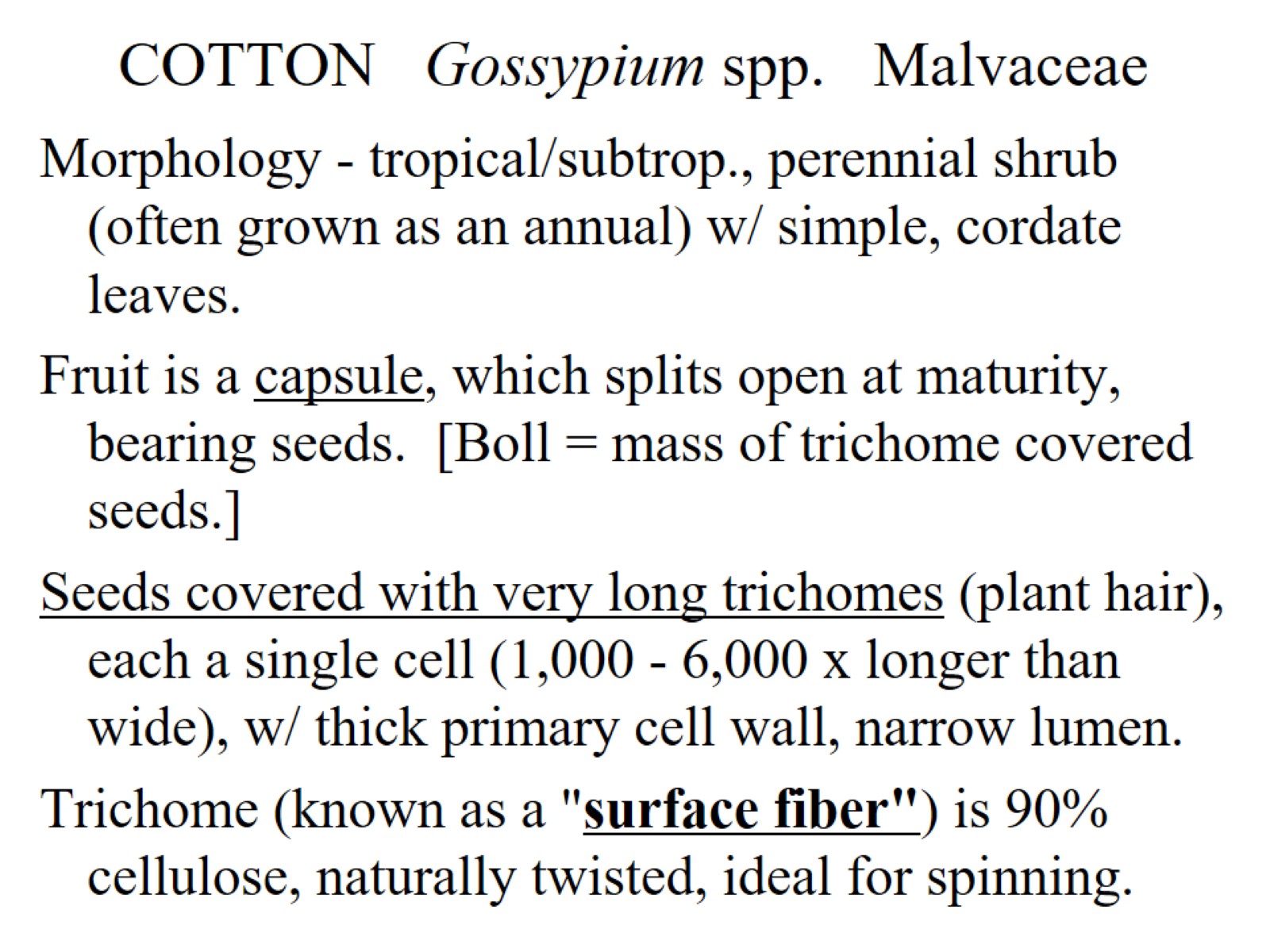 COTTON   Gossypium spp.   Malvaceae
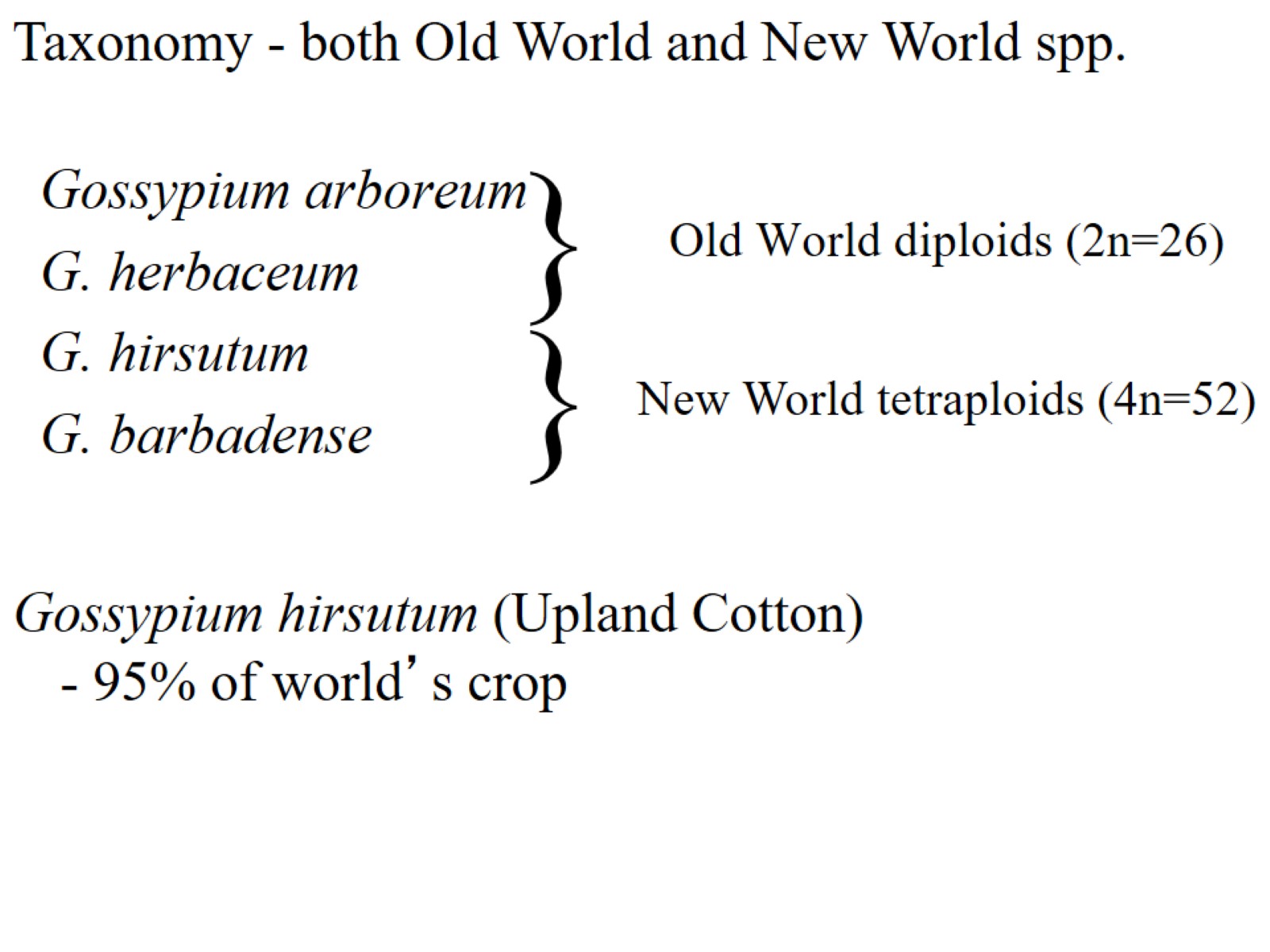 Old World diploids (2n=26)
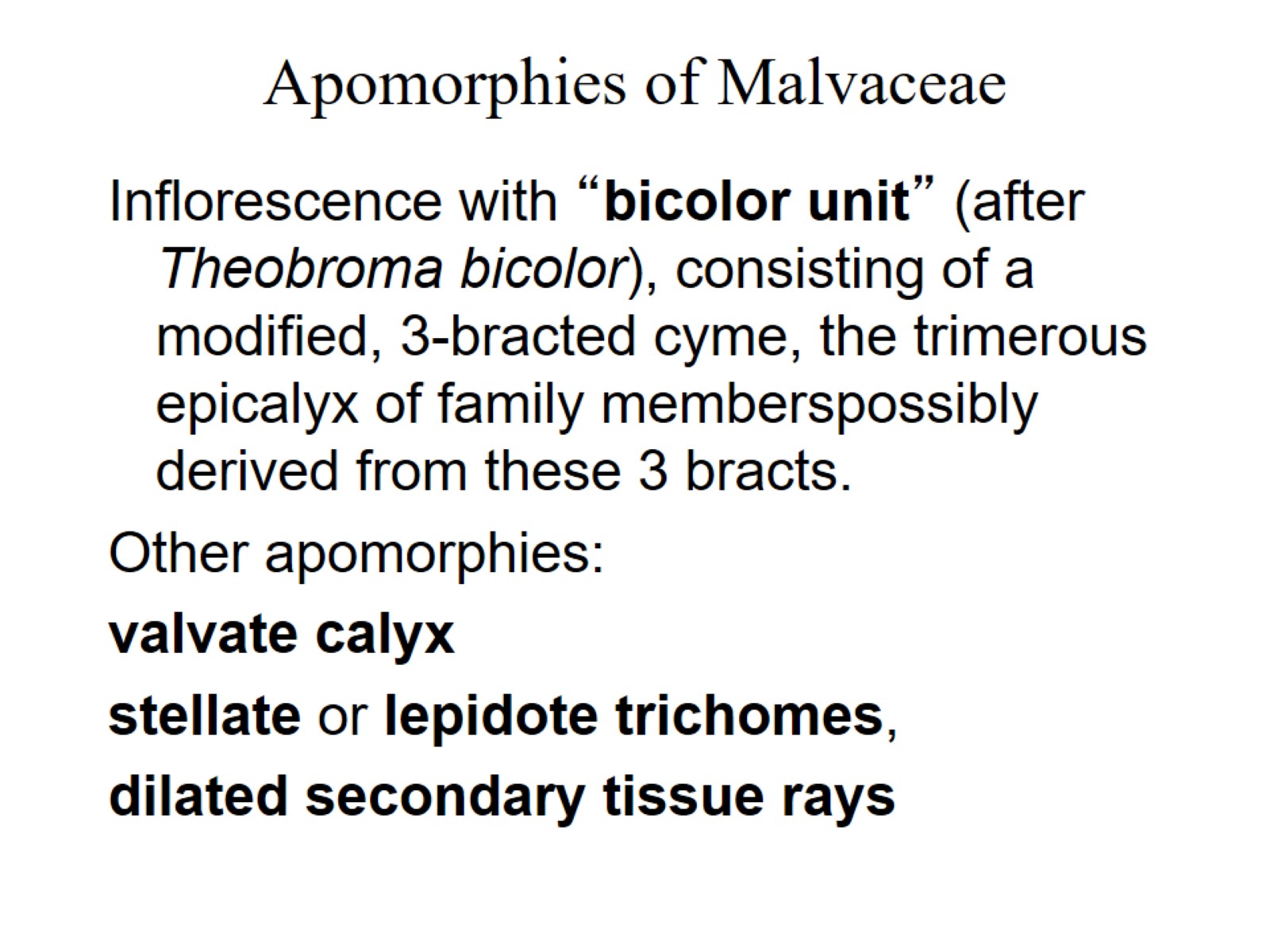 Apomorphies of Malvaceae
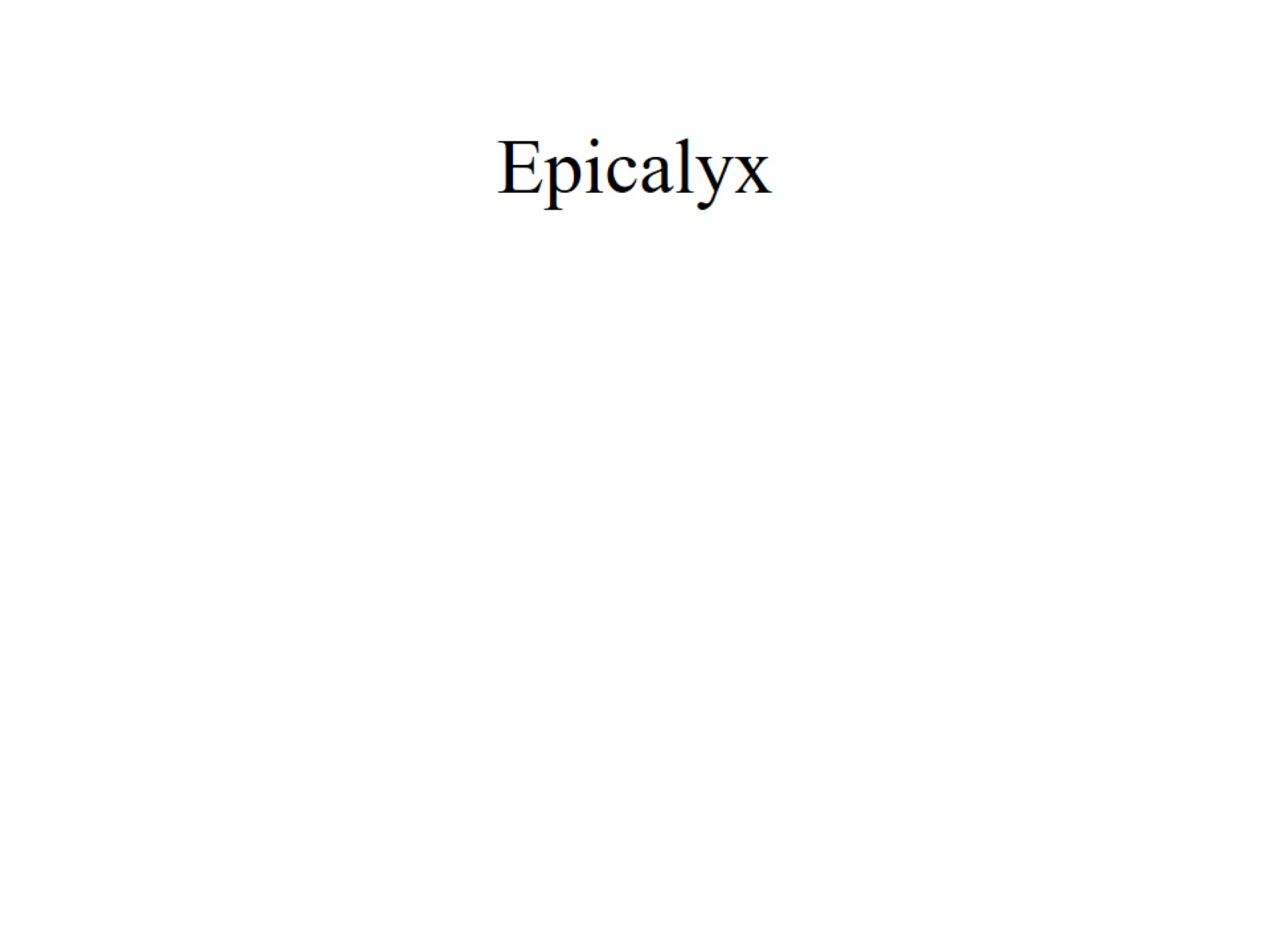 Epicalyx
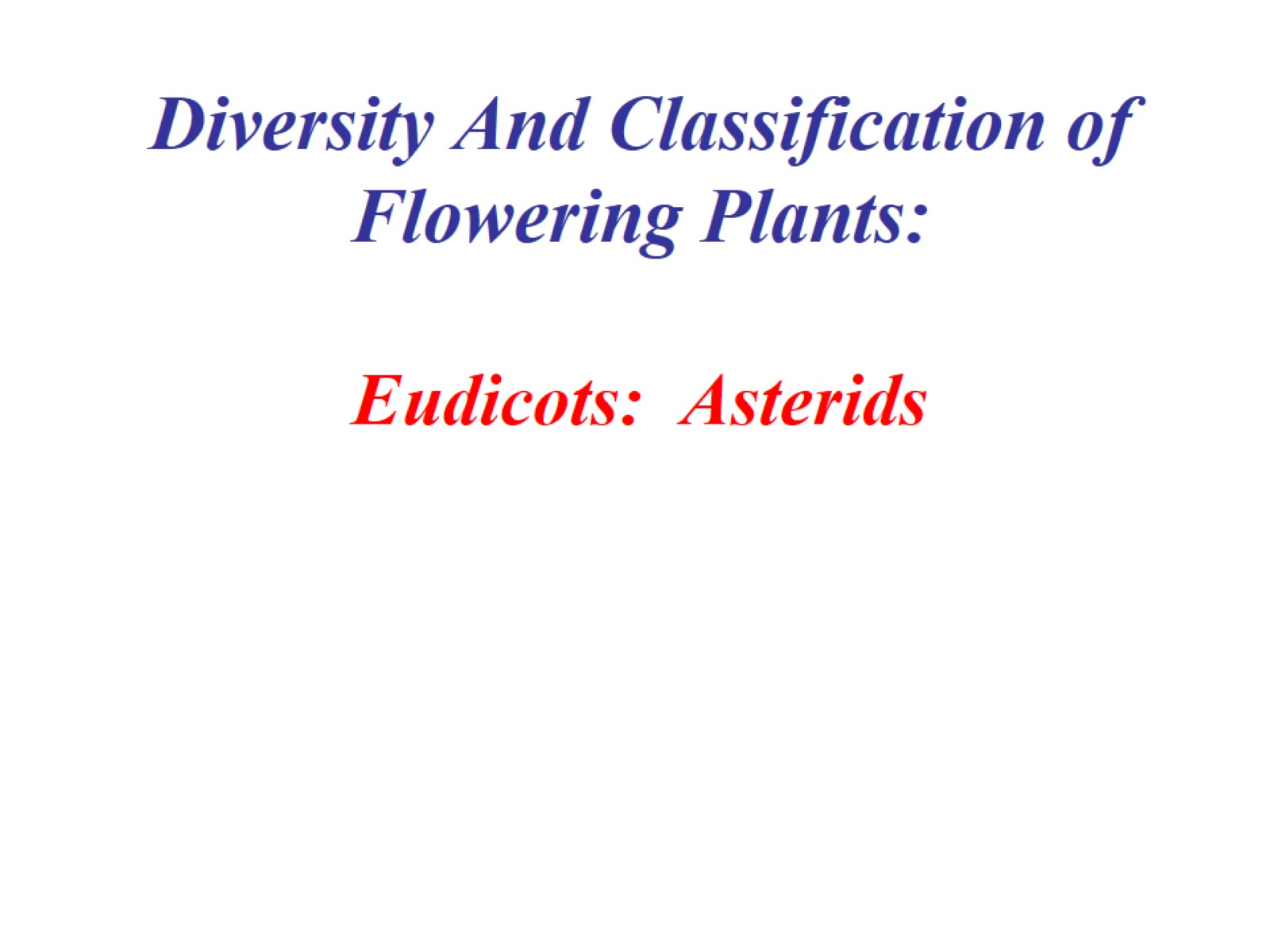 Diversity And Classification of Flowering Plants: Eudicots:  Asterids
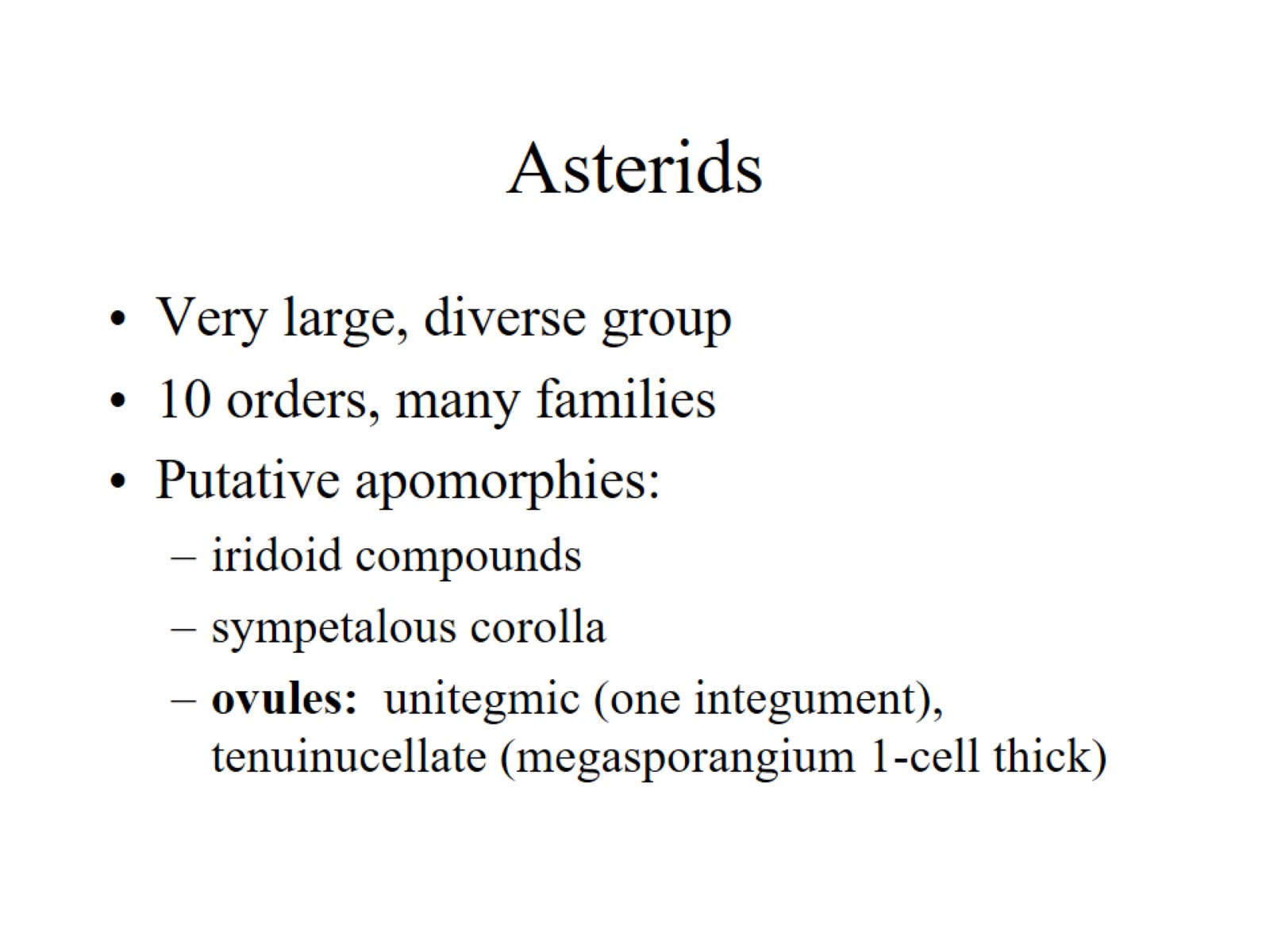 Asterids
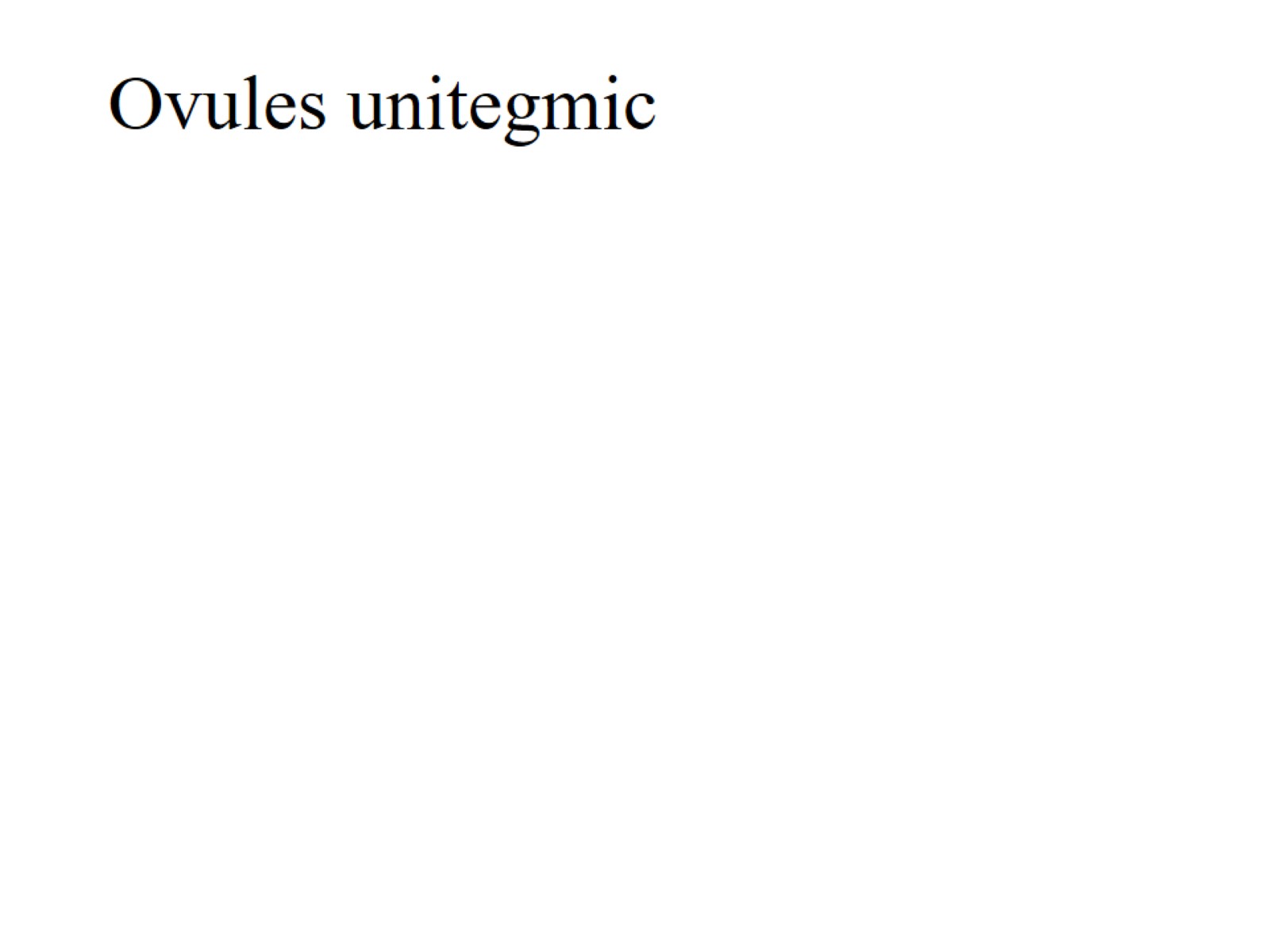 Ovules unitegmic
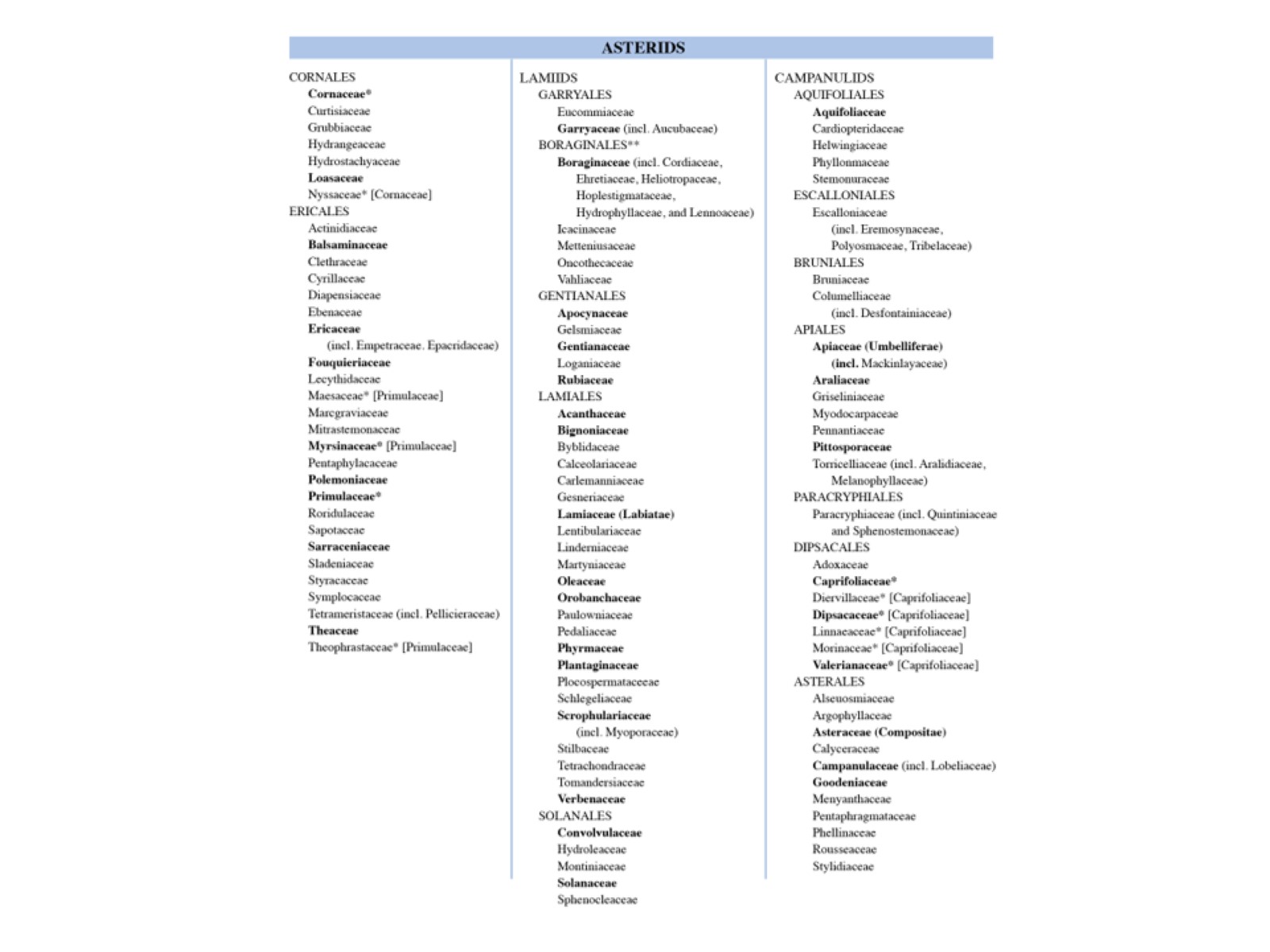 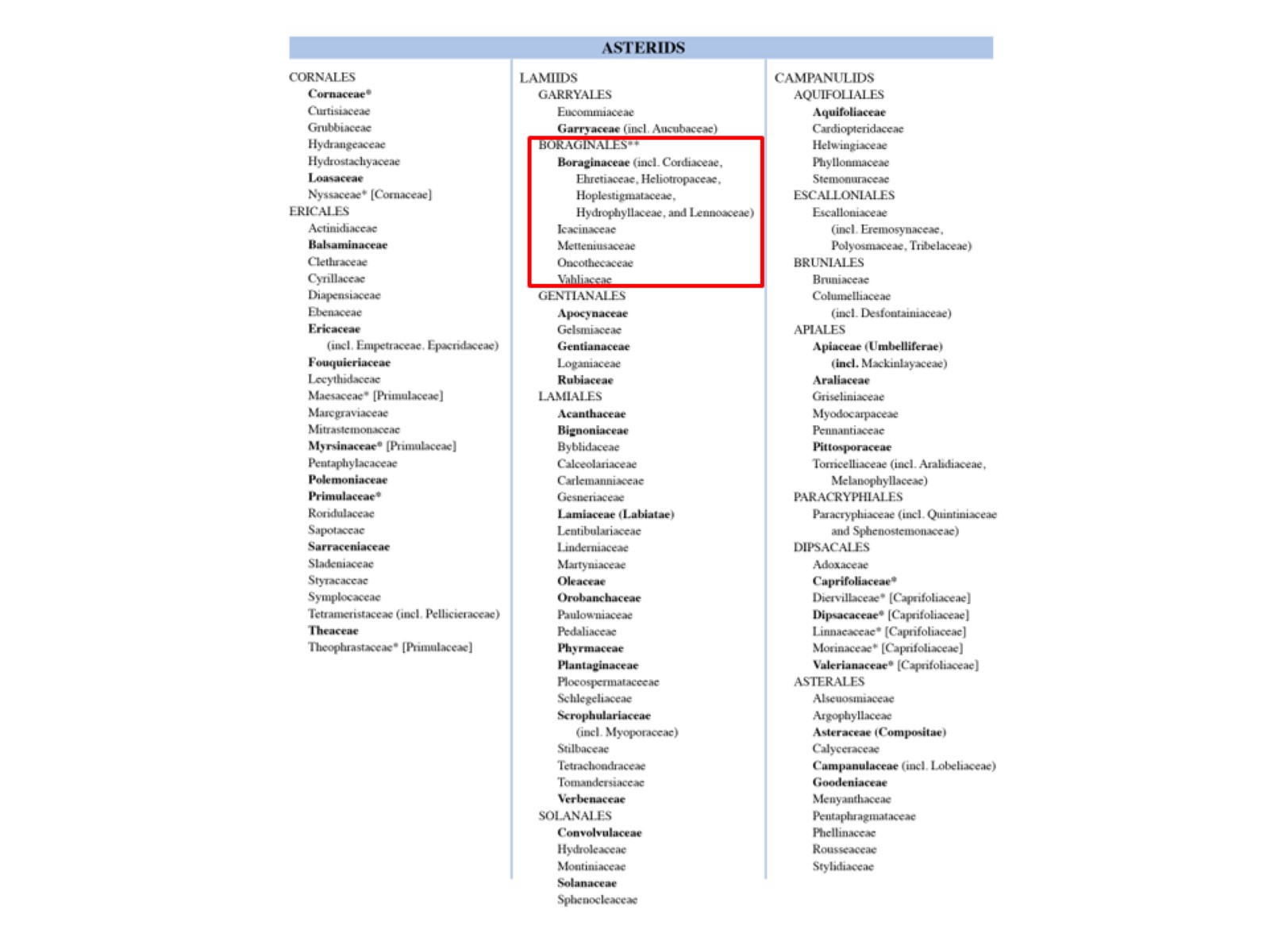 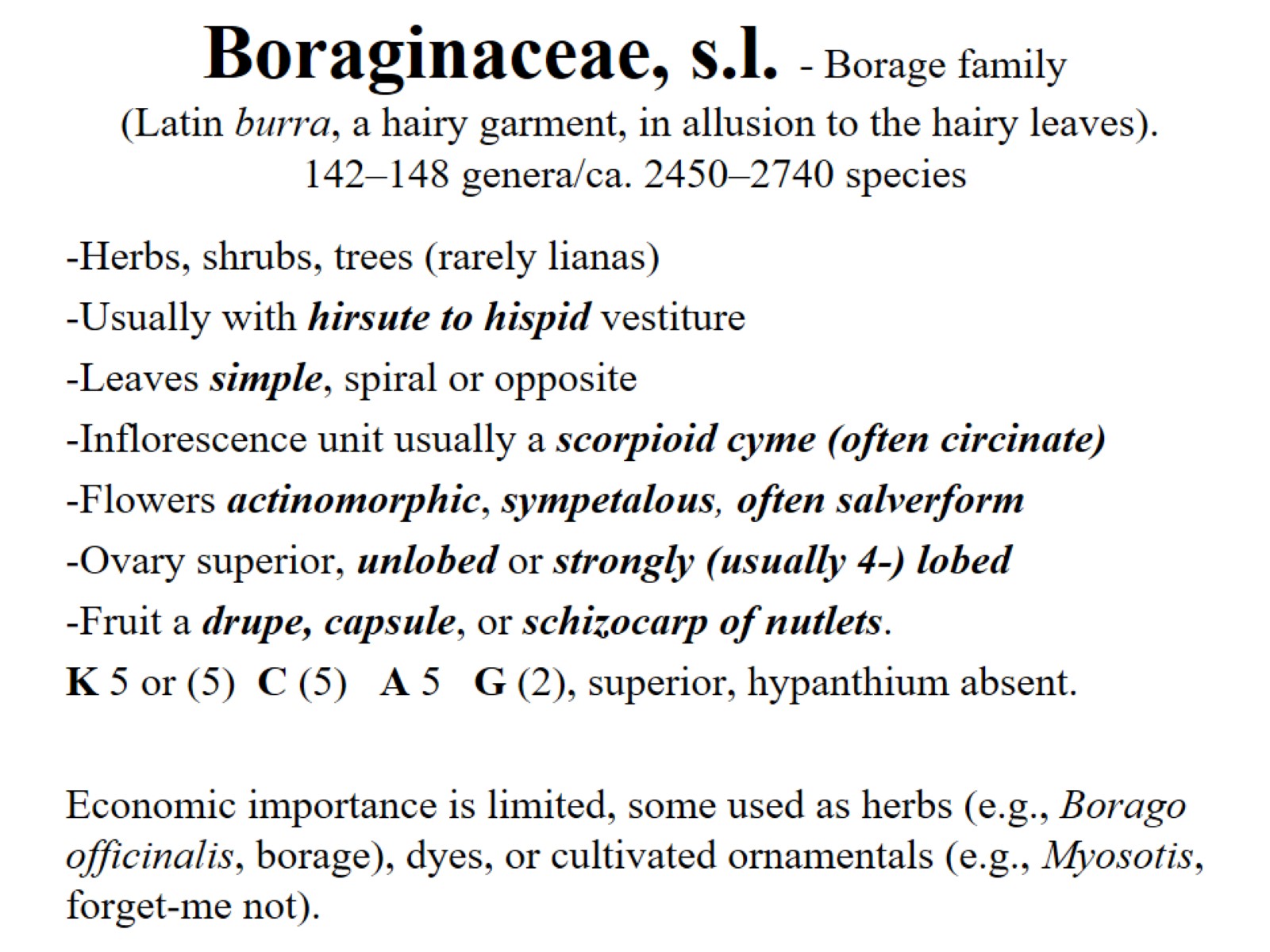 Boraginaceae, s.l. - Borage family  (Latin burra, a hairy garment, in allusion to the hairy leaves). 142–148 genera/ca. 2450–2740 species
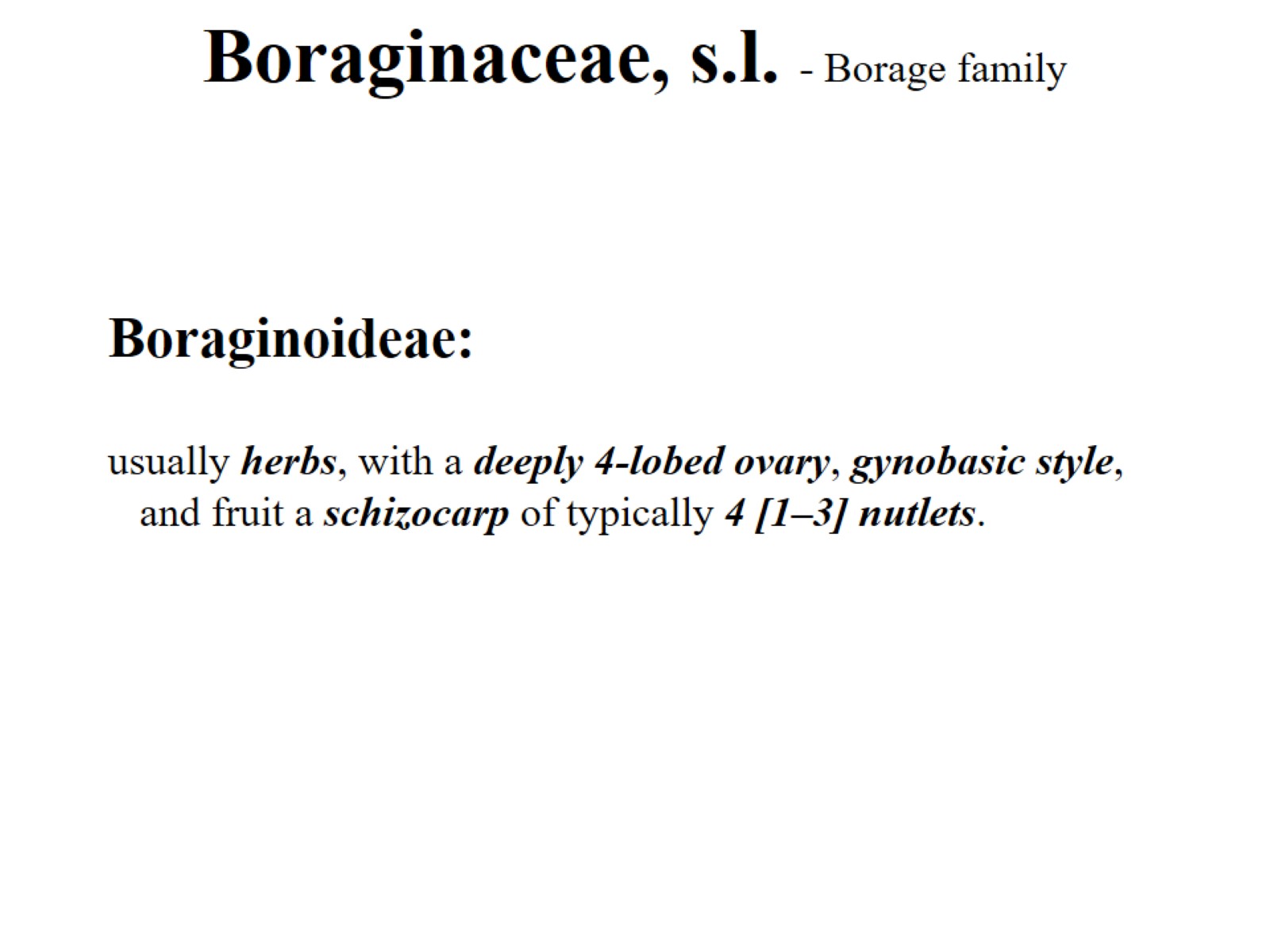 Boraginaceae, s.l. - Borage family
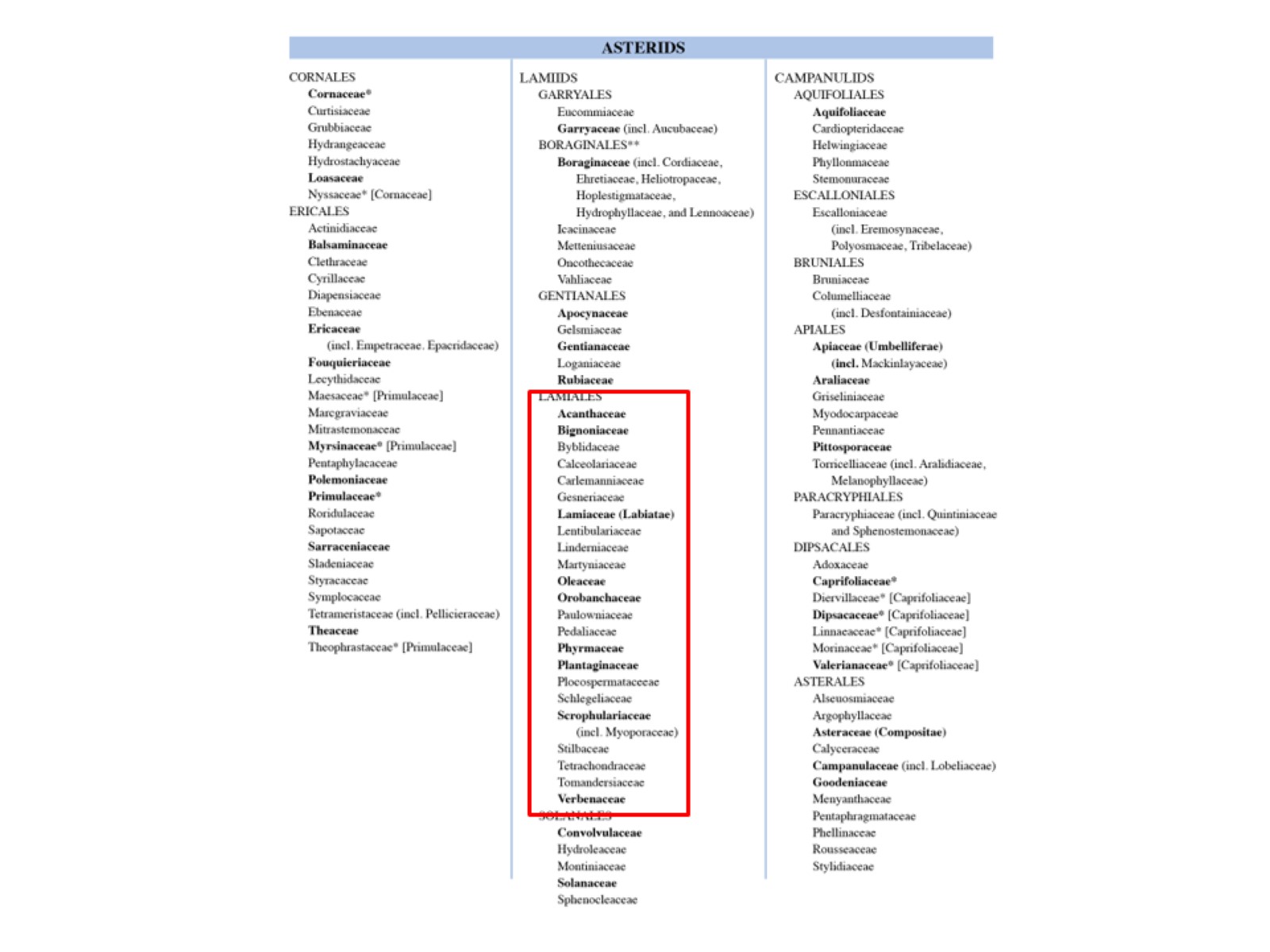 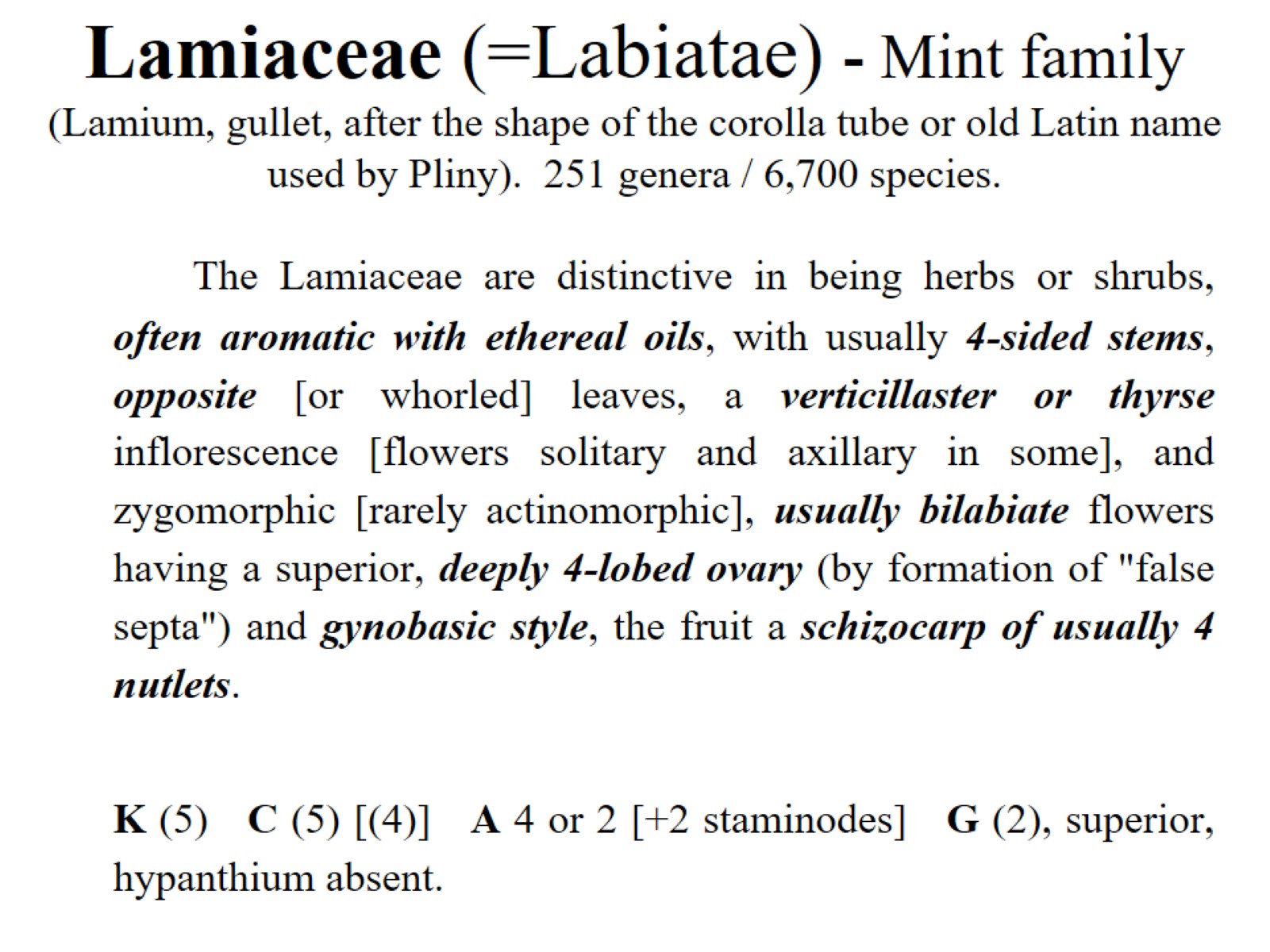 Lamiaceae (=Labiatae) - Mint family  (Lamium, gullet, after the shape of the corolla tube or old Latin name used by Pliny).  251 genera / 6,700 species.
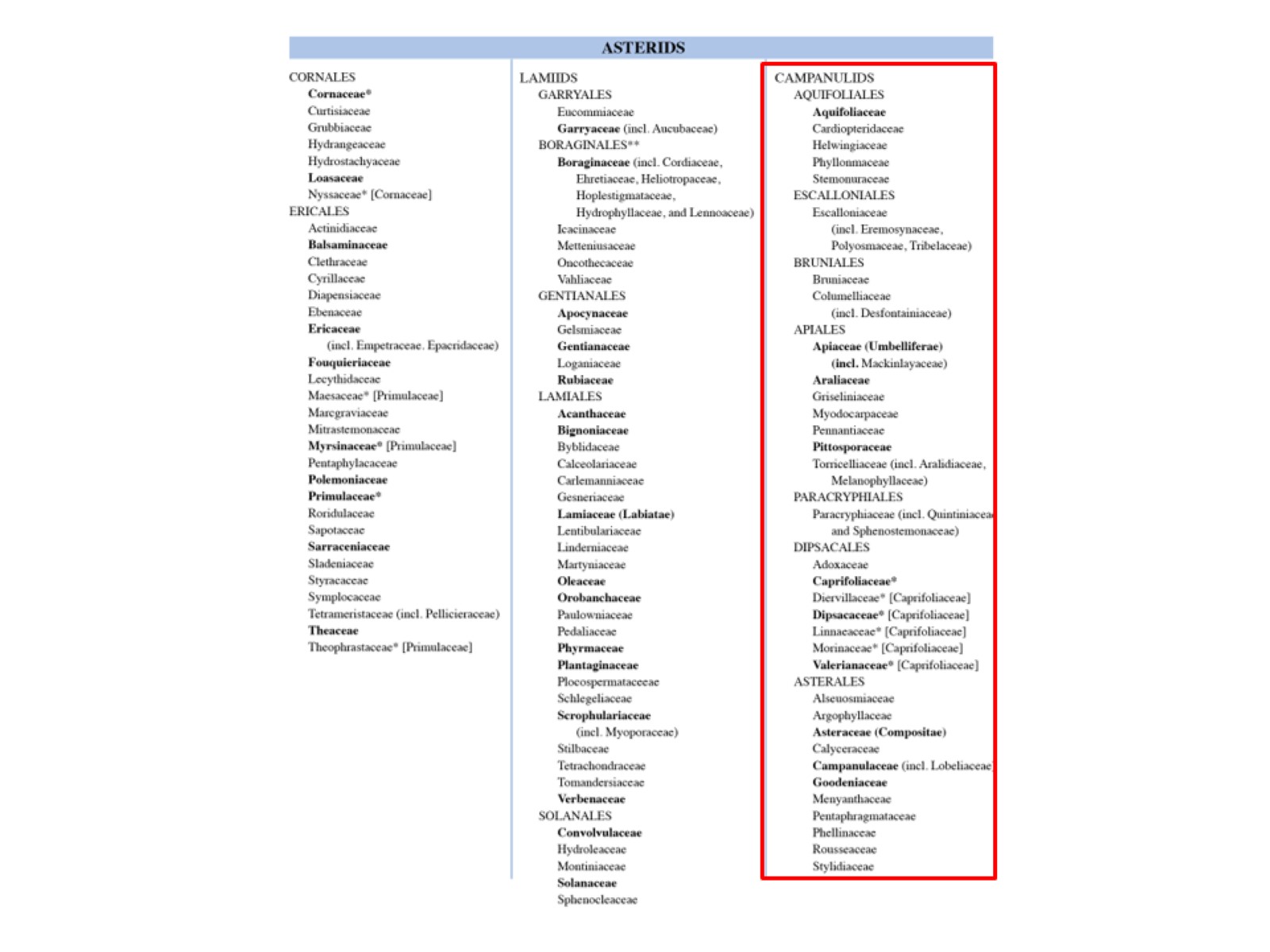 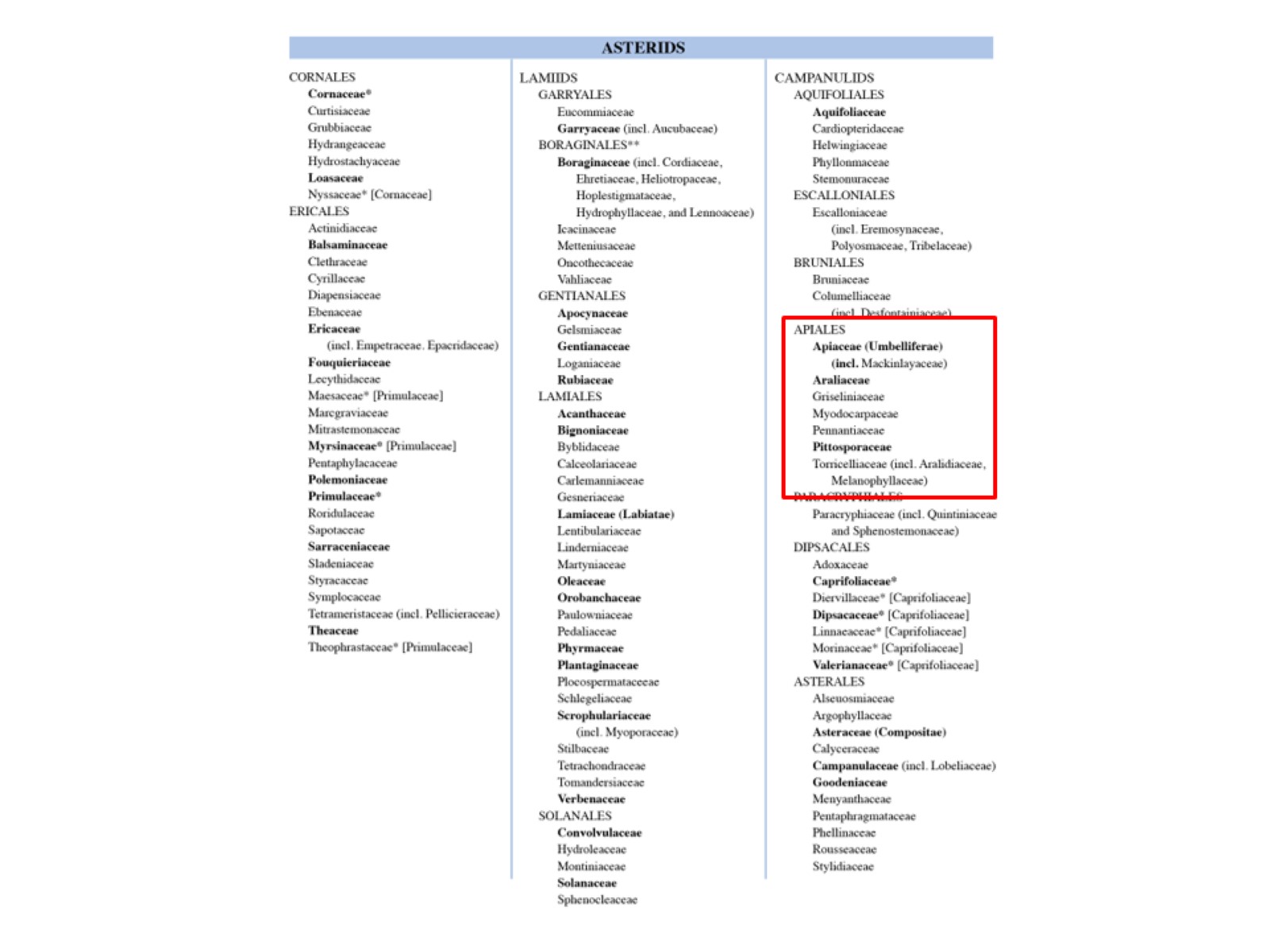 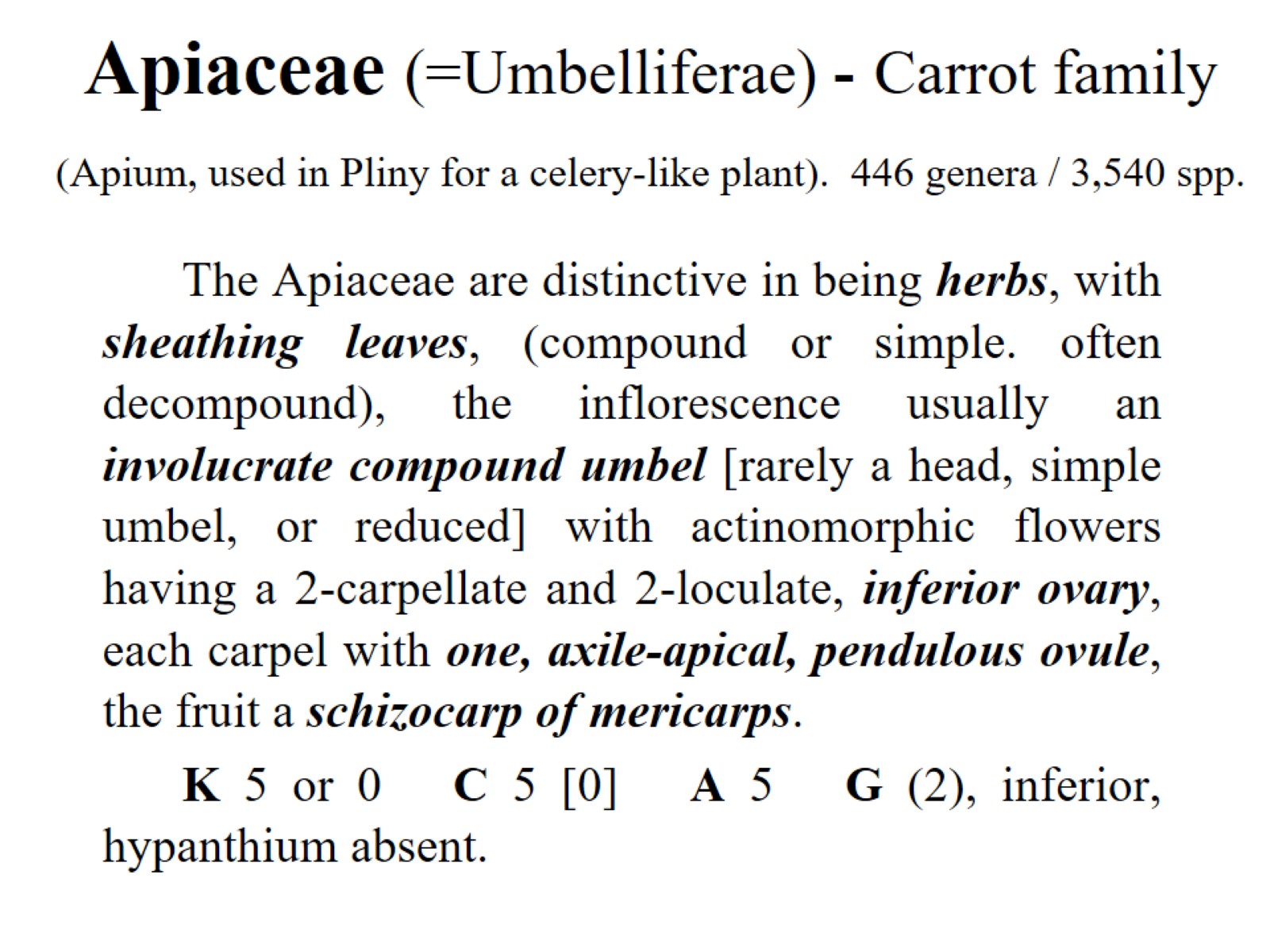 Apiaceae (=Umbelliferae) - Carrot family  (Apium, used in Pliny for a celery-like plant).  446 genera / 3,540 spp.
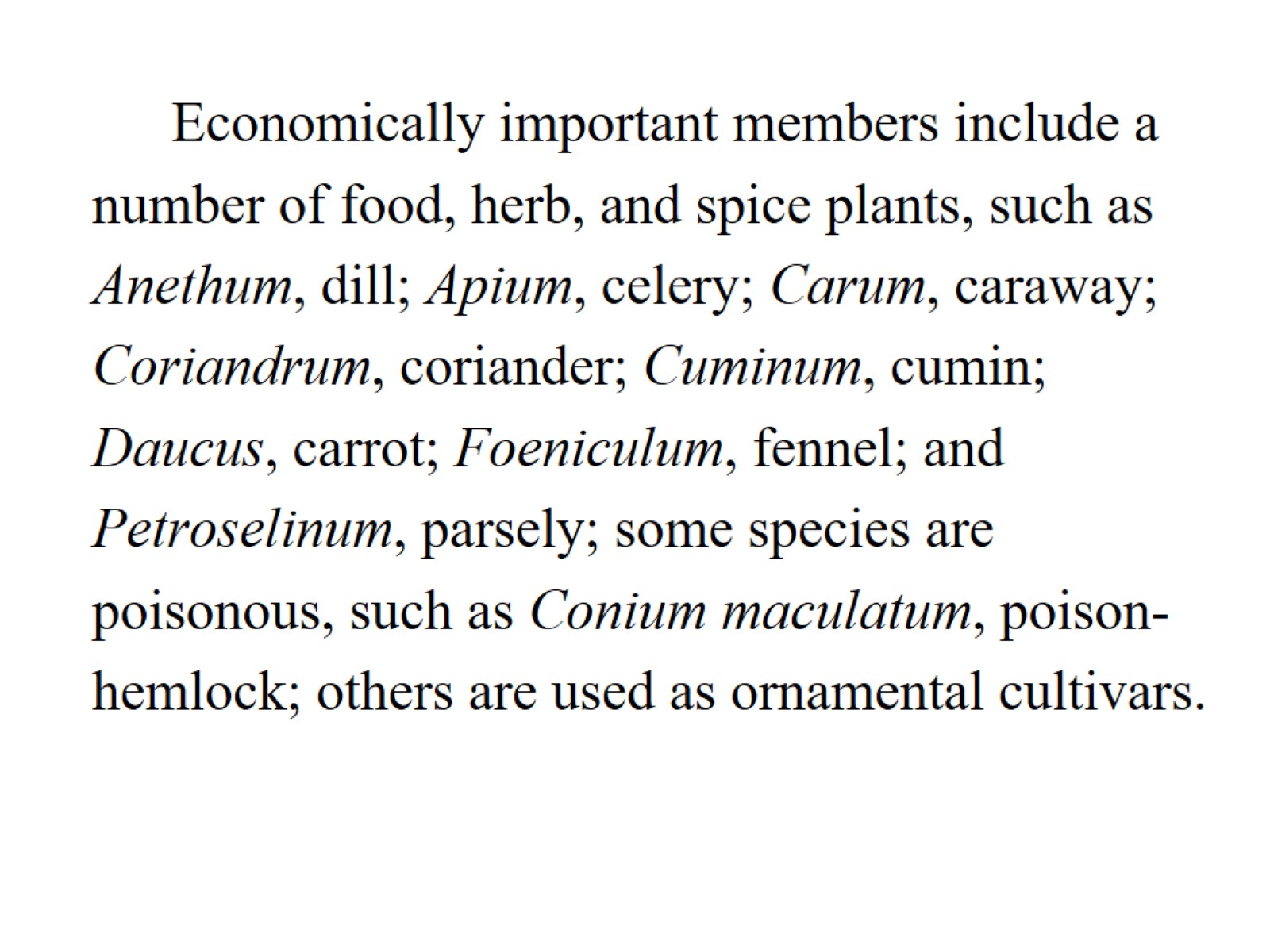 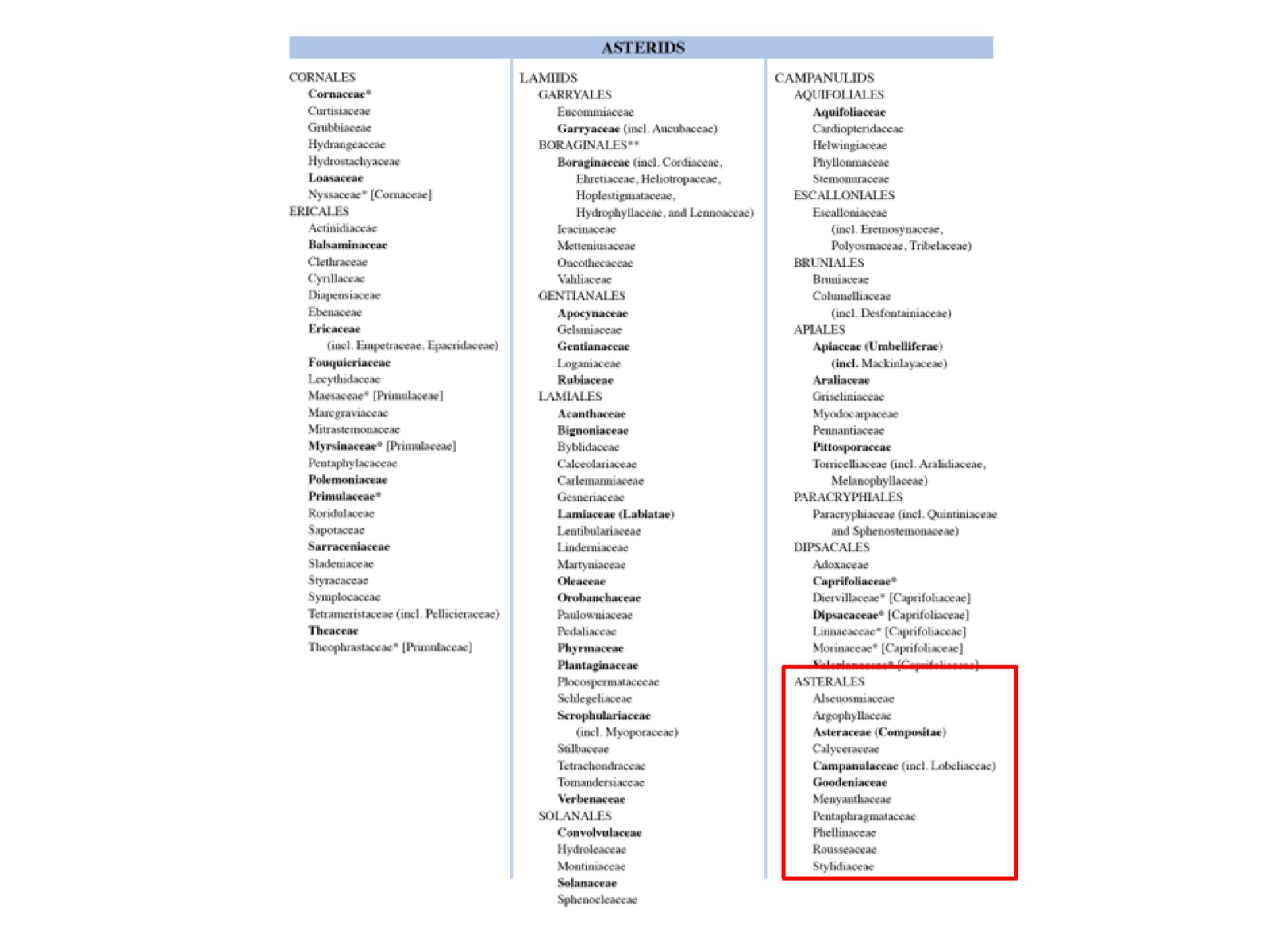 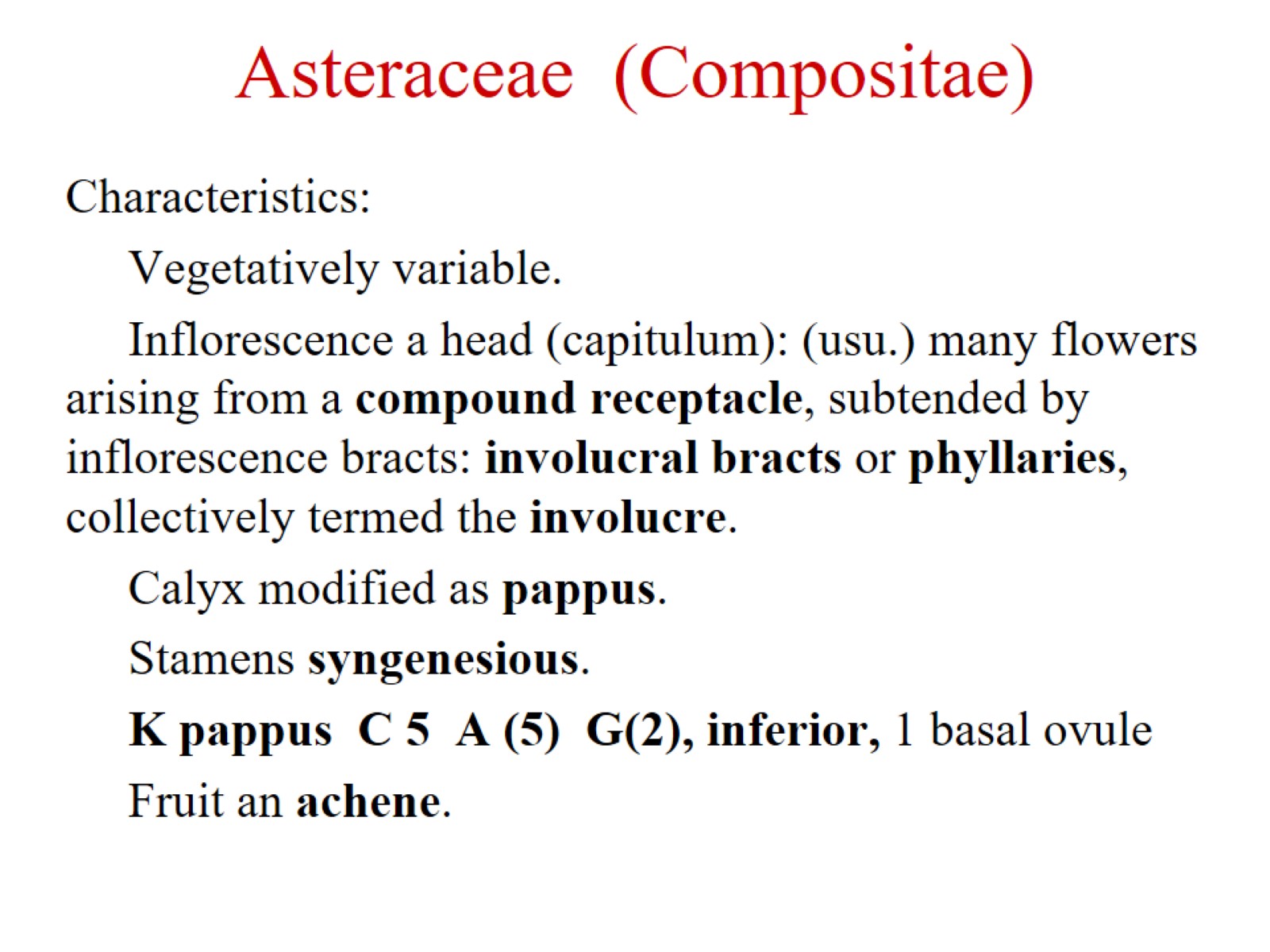 Asteraceae  (Compositae)
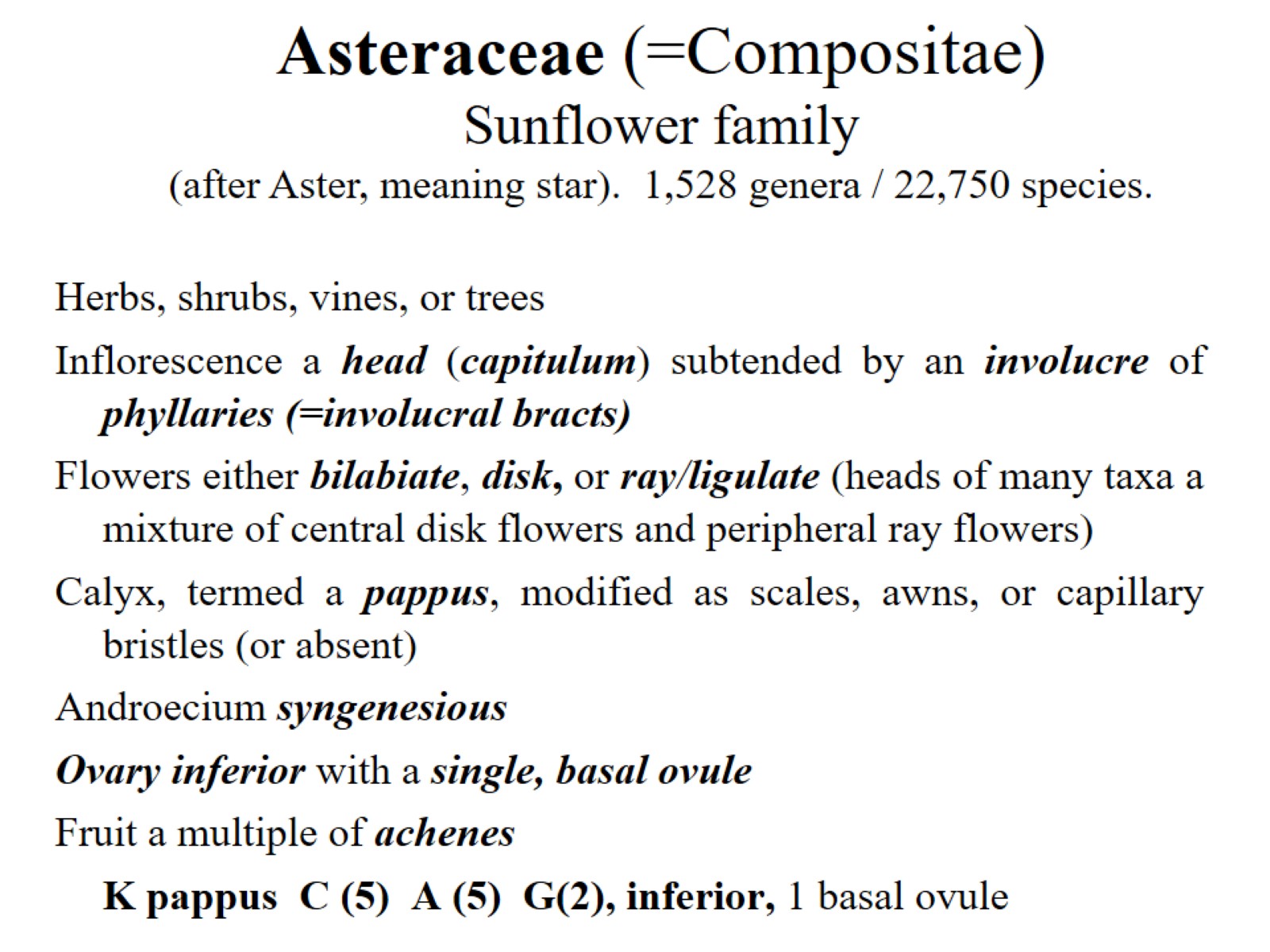 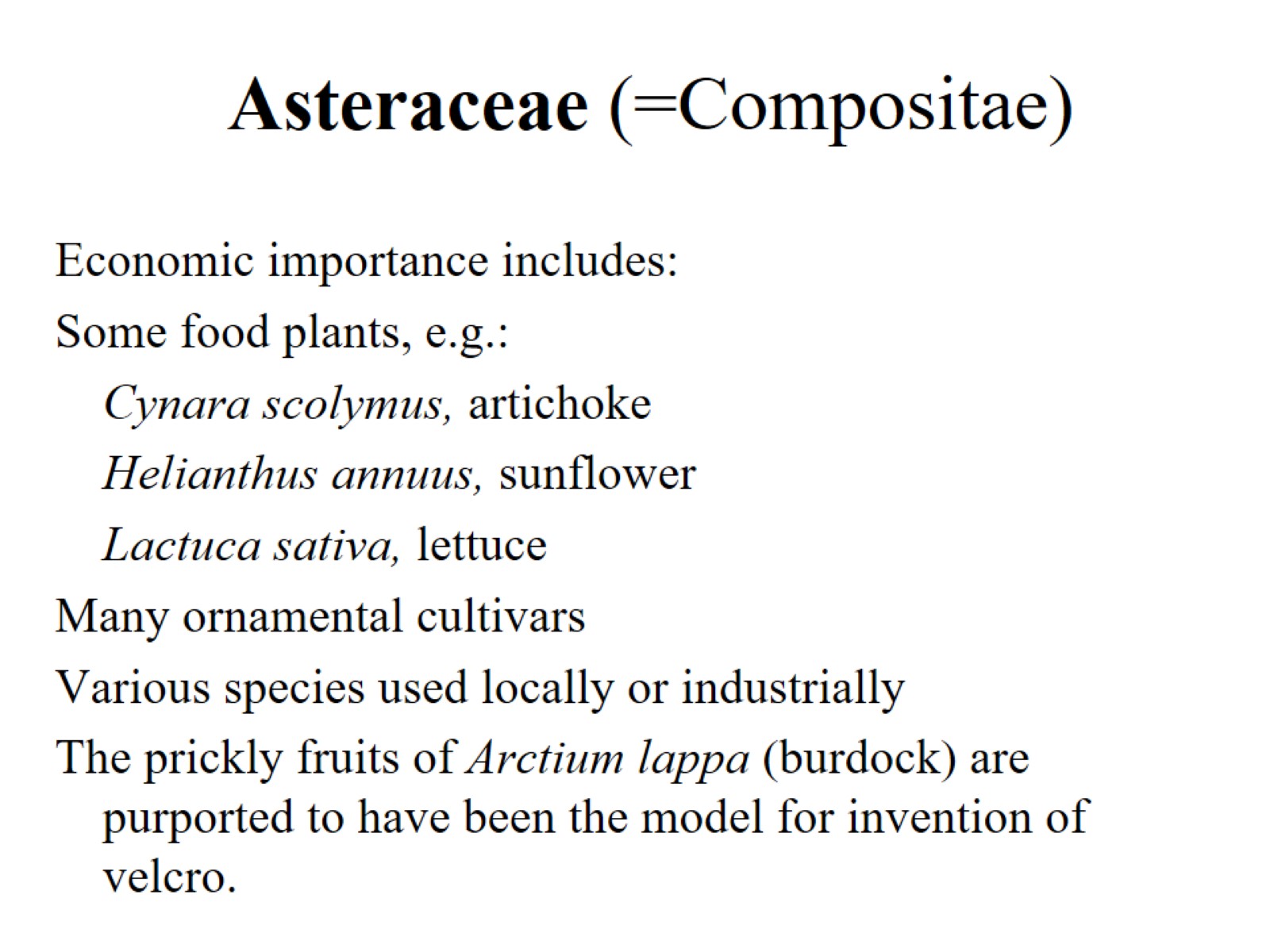 Asteraceae (=Compositae)
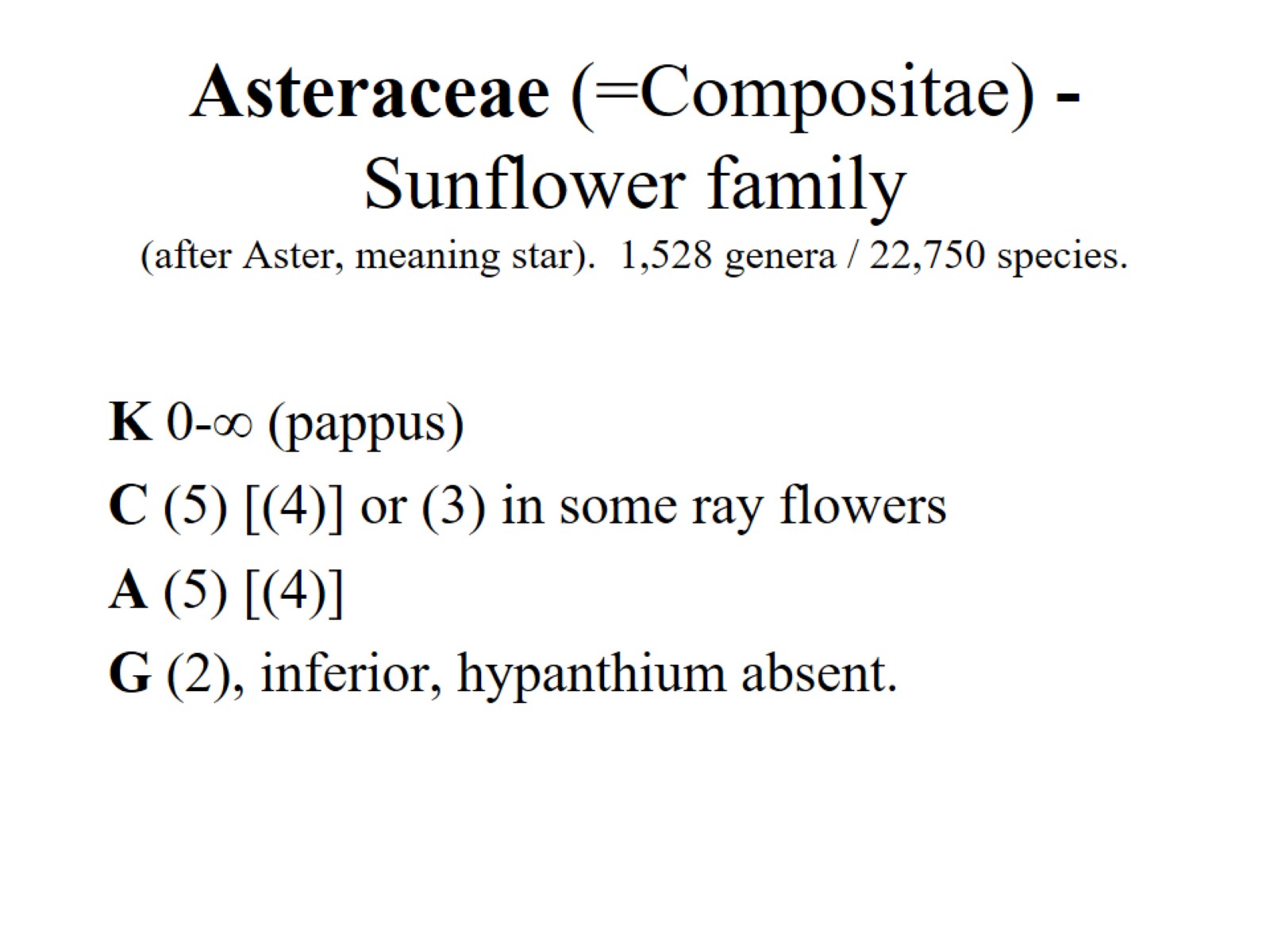 Asteraceae (=Compositae) - Sunflower family  (after Aster, meaning star).  1,528 genera / 22,750 species.
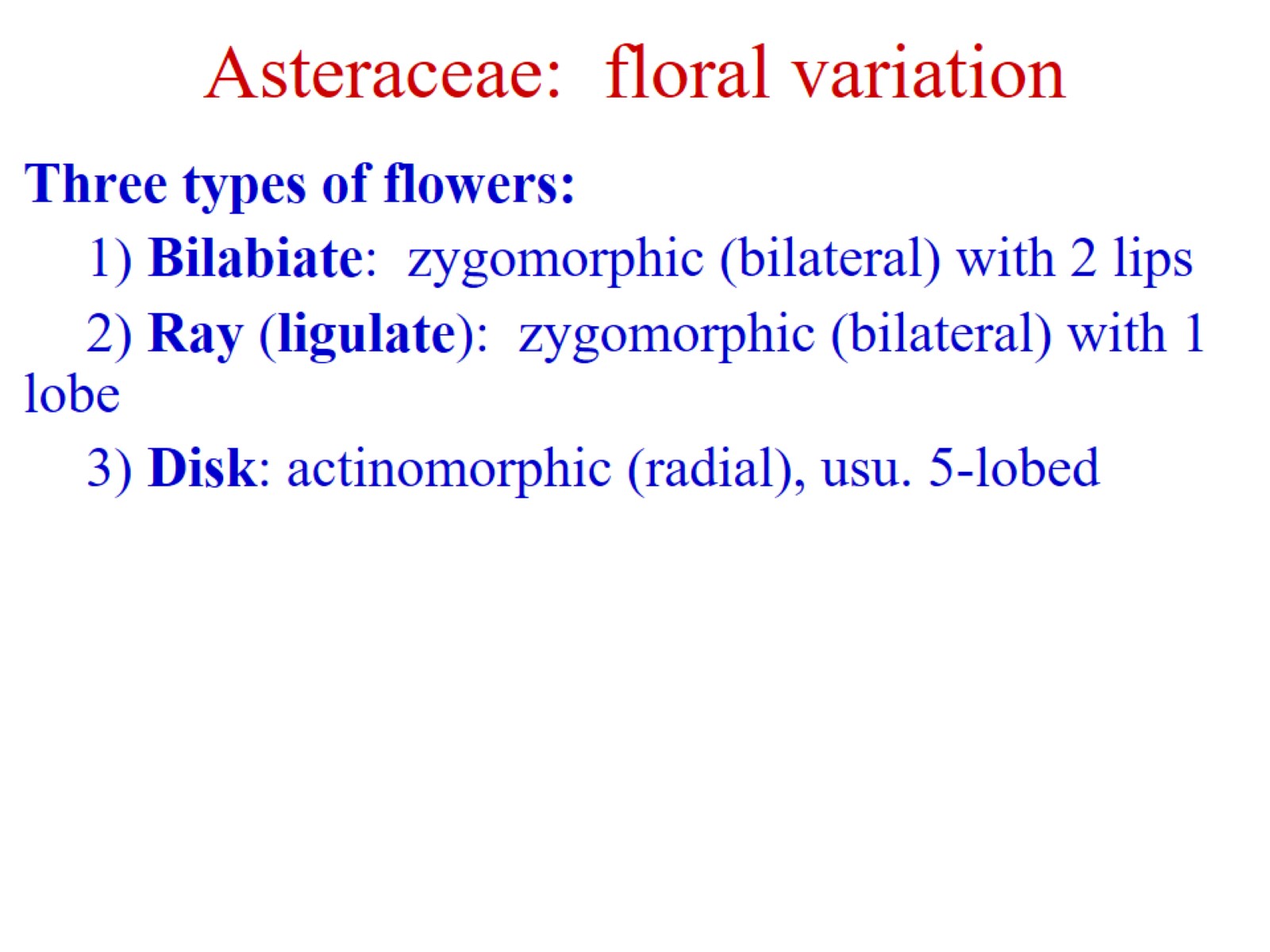 Asteraceae:  floral variation
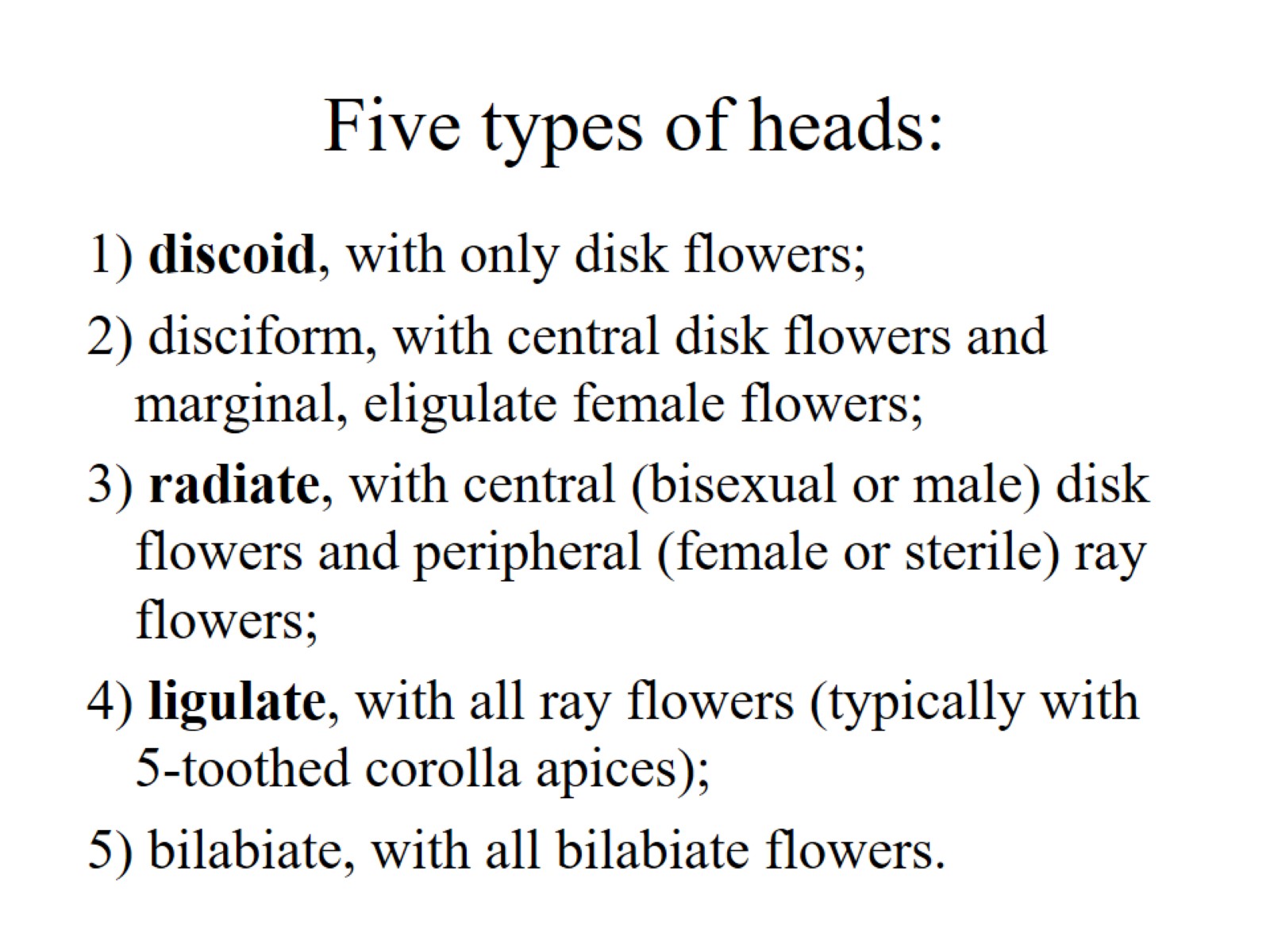 Five types of heads: